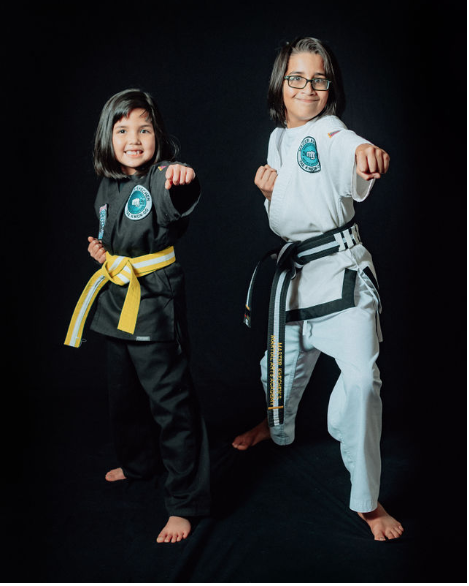 Welcome 
to 
CSE 331
Let’s do some introductions
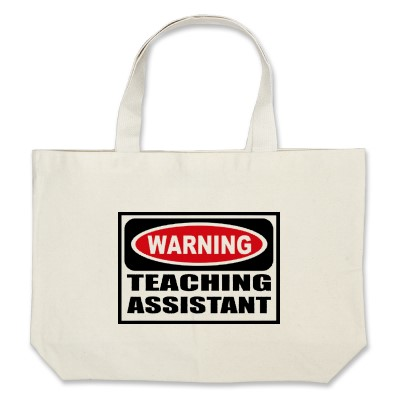 http://www.zazzle.com/warning_teaching_assistant_bag-149882665435161818
TAs first
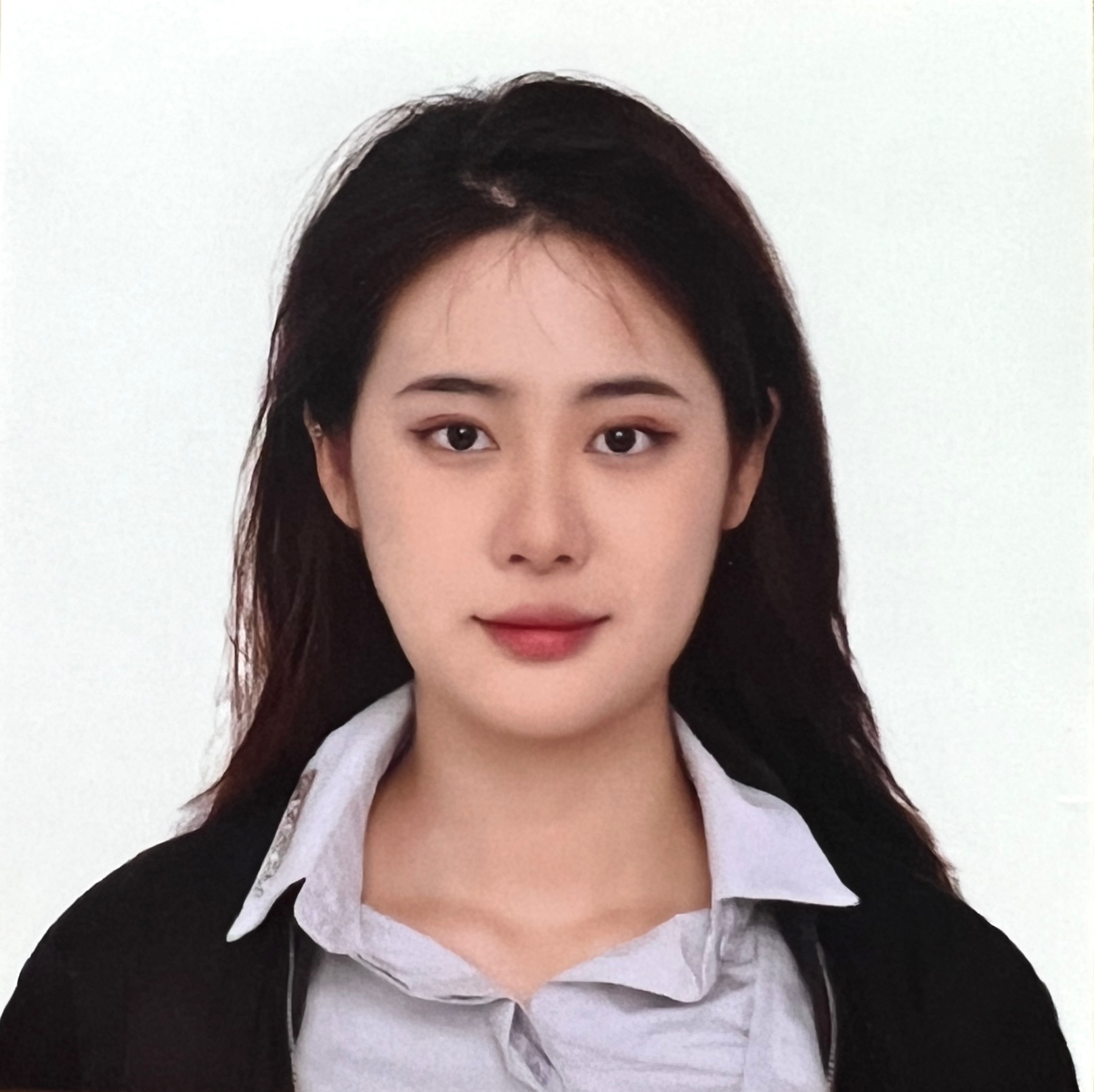 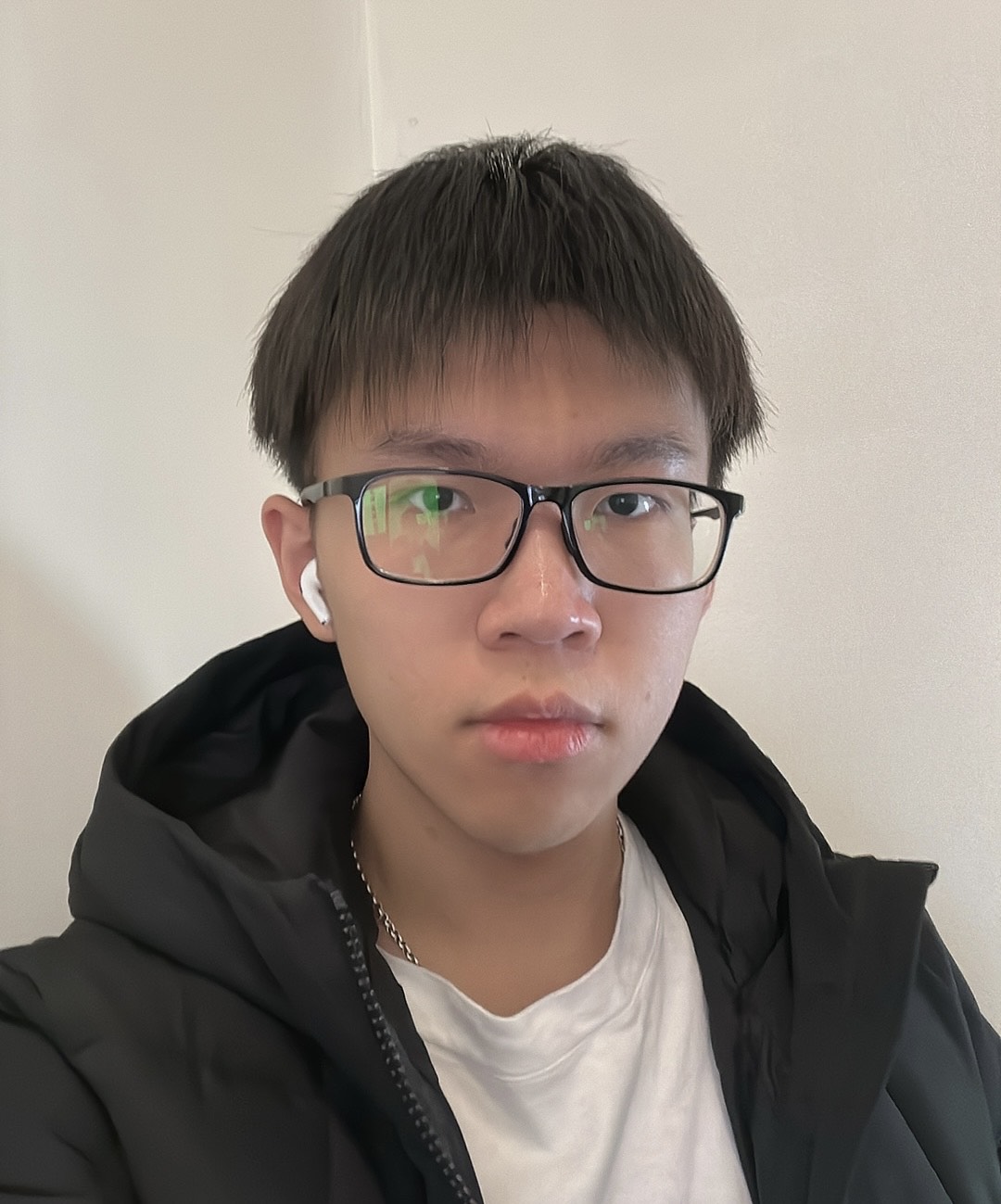 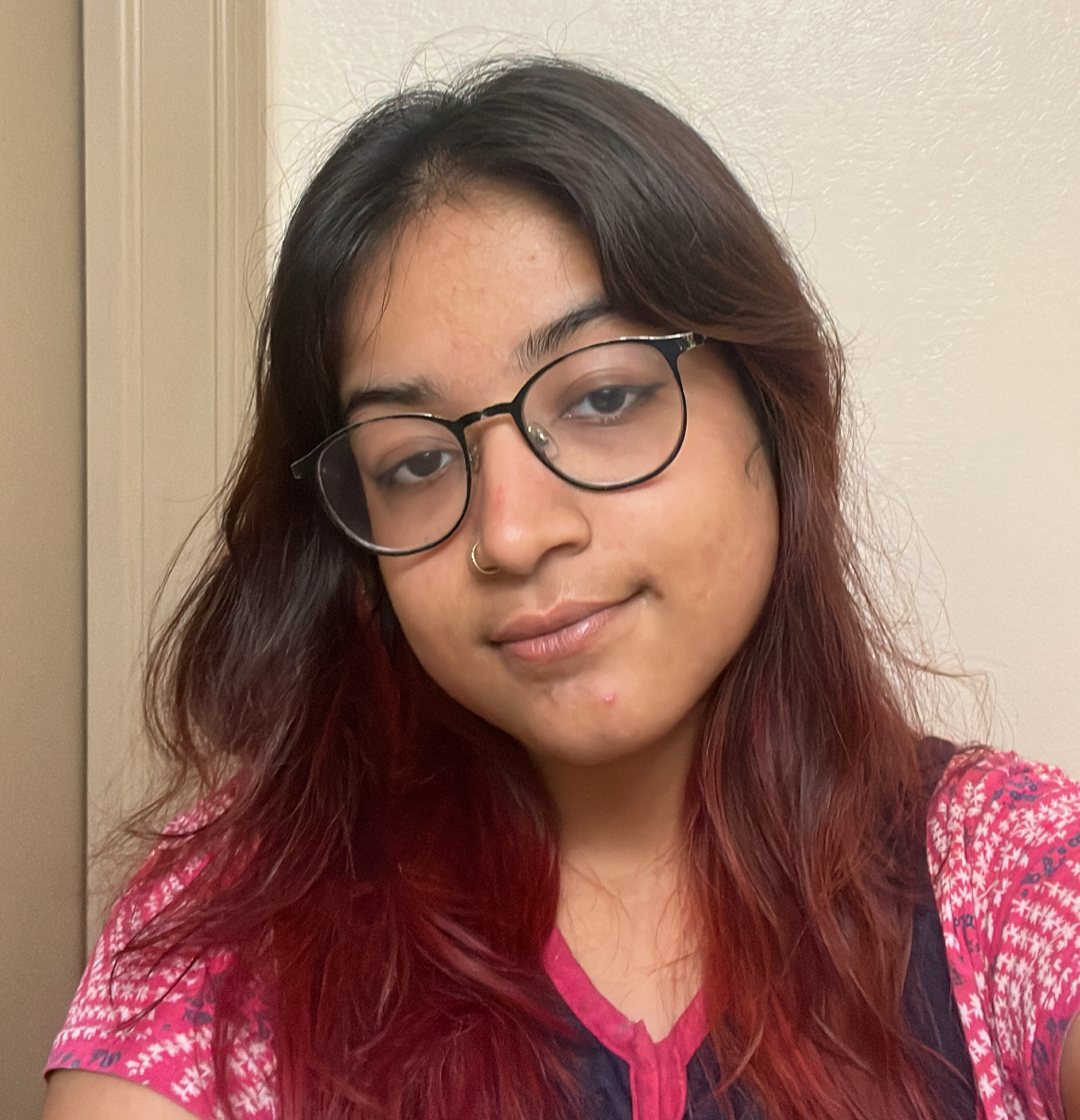 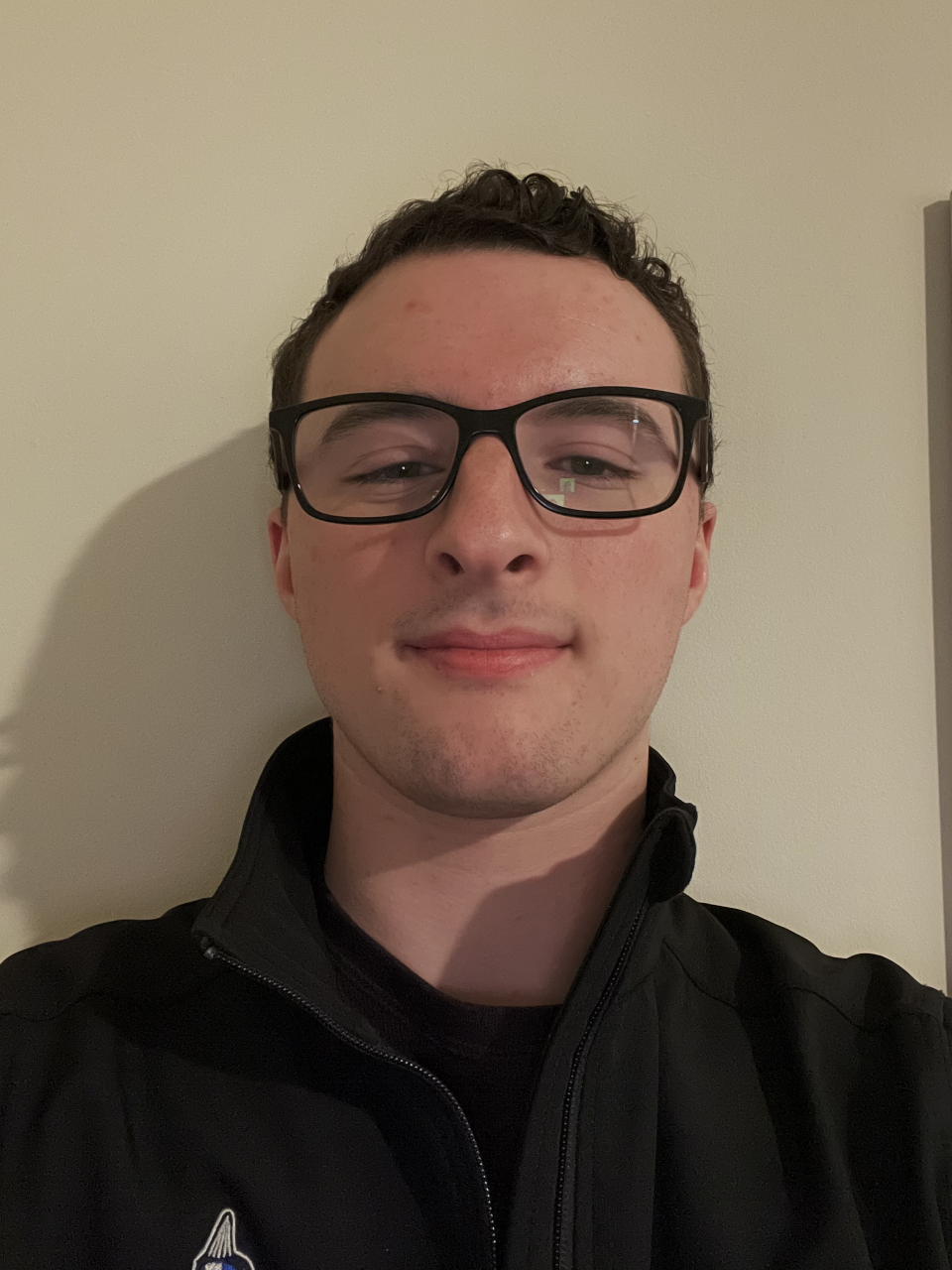 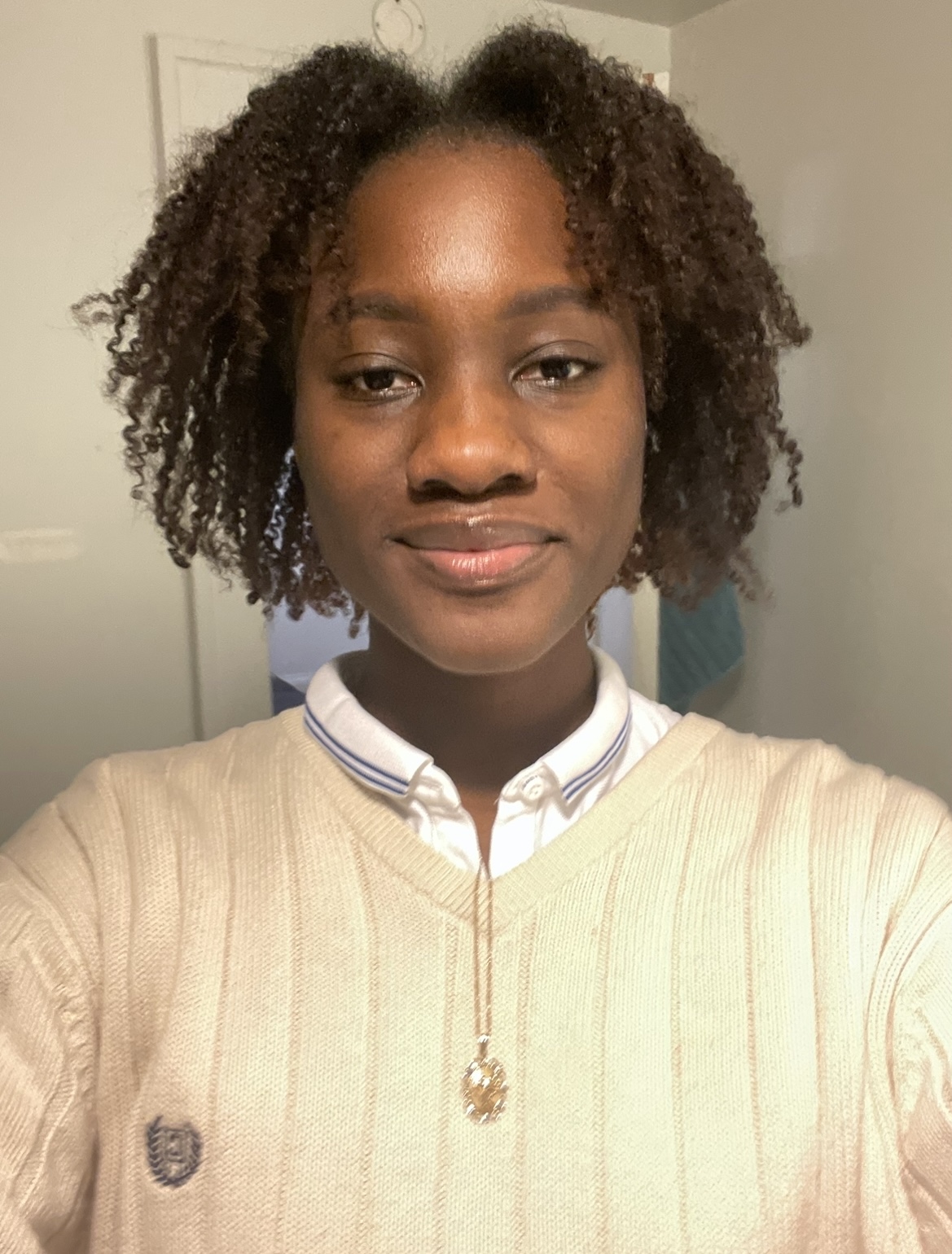 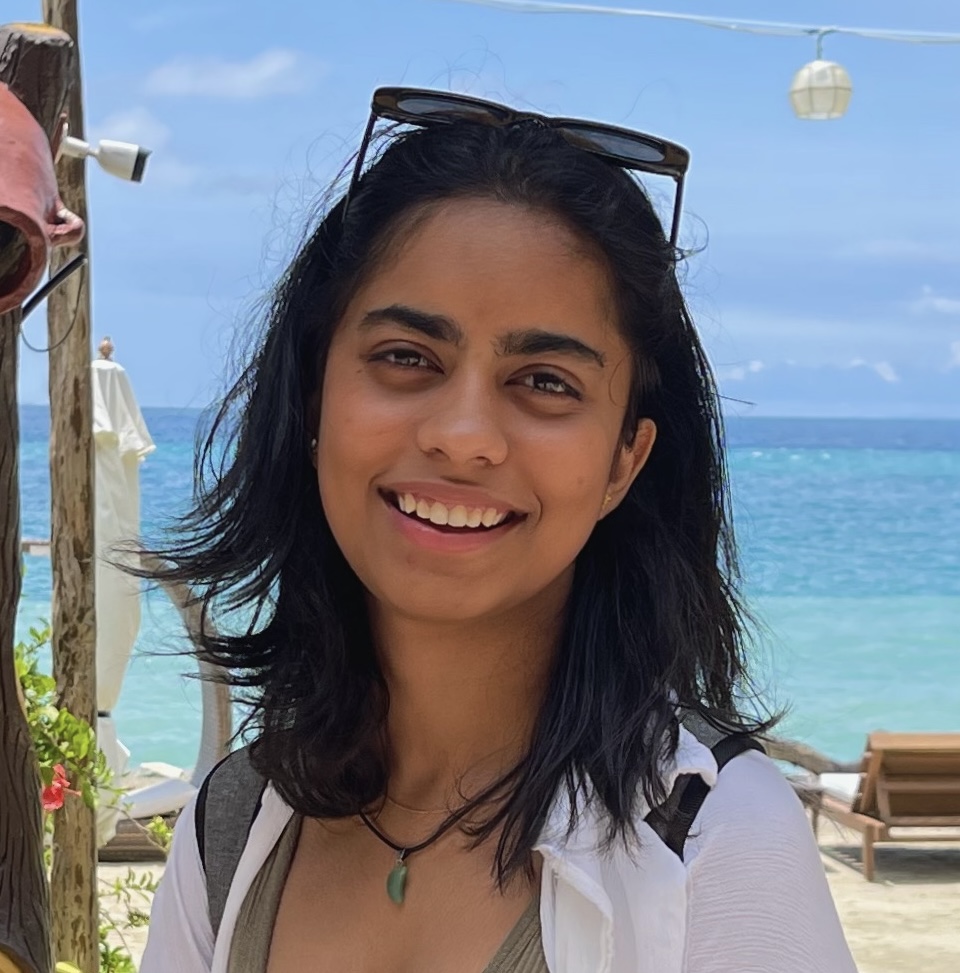 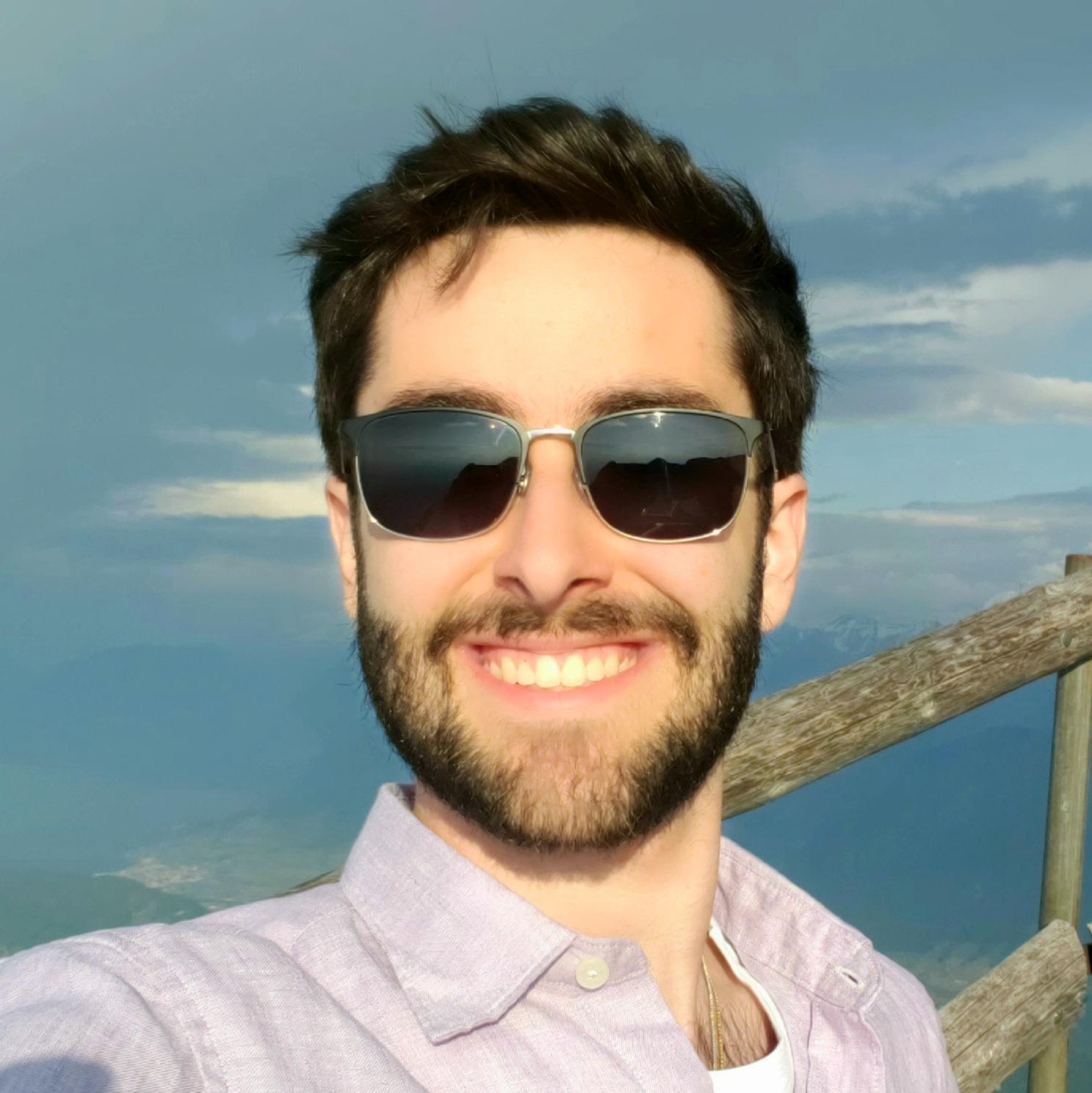 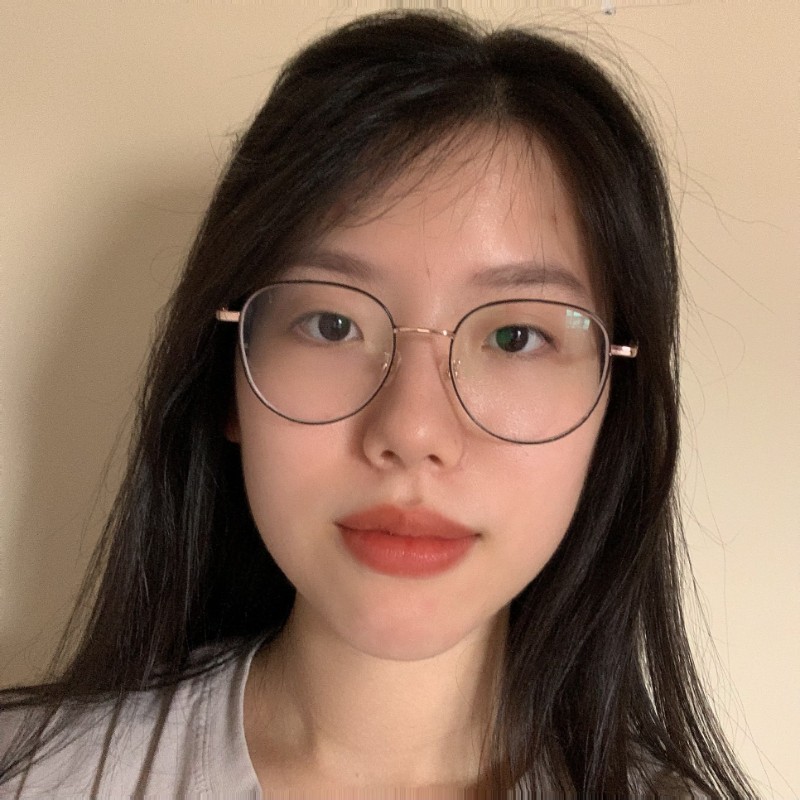 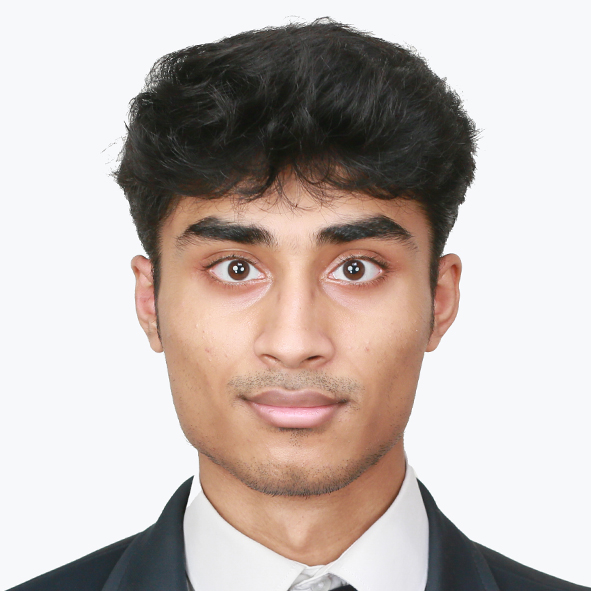 Ahana
Sebastian
Junyan
Mary
Wei
Adi
Mokshita
Harrison
Sabrina
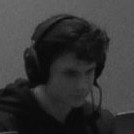 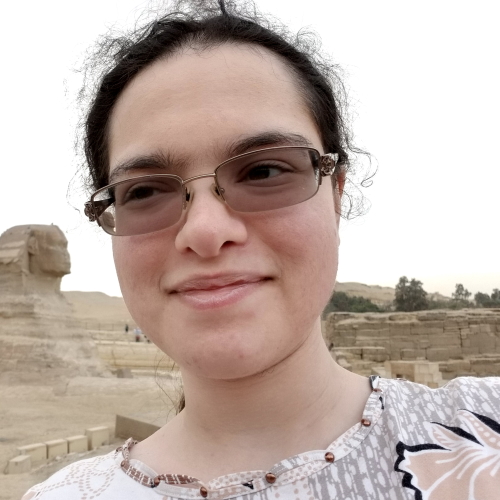 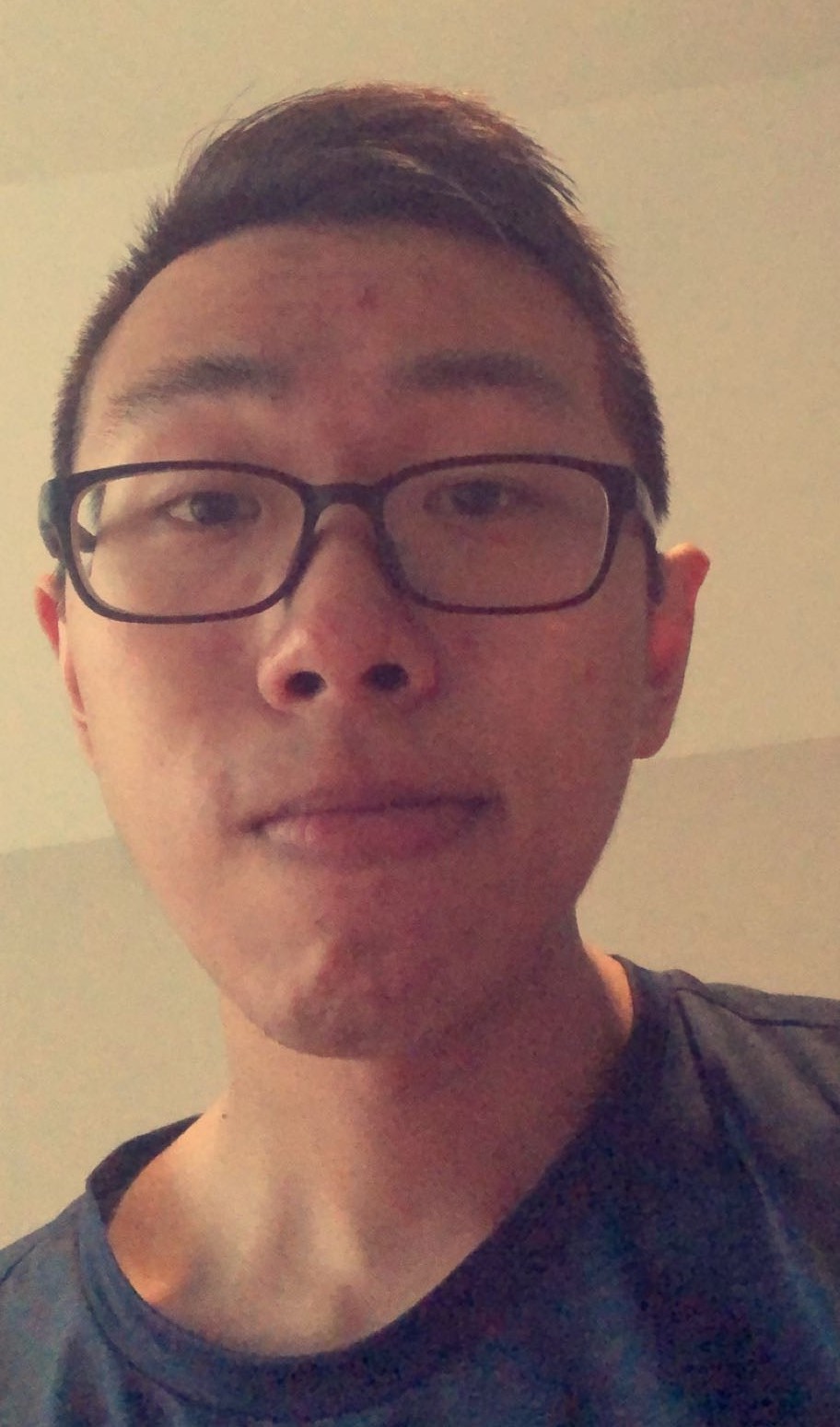 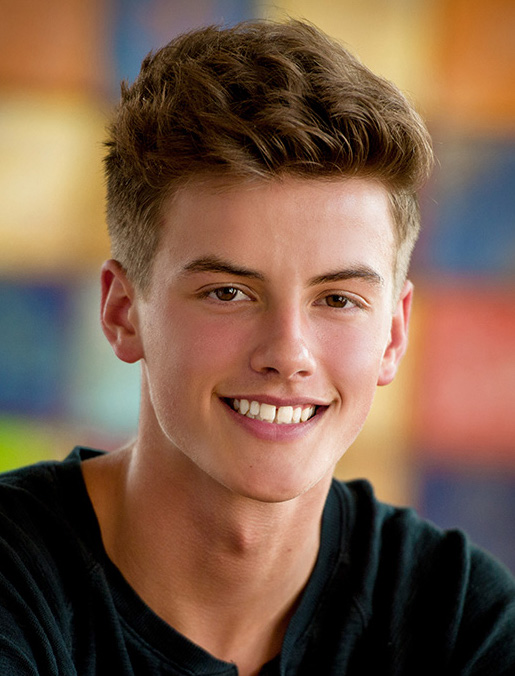 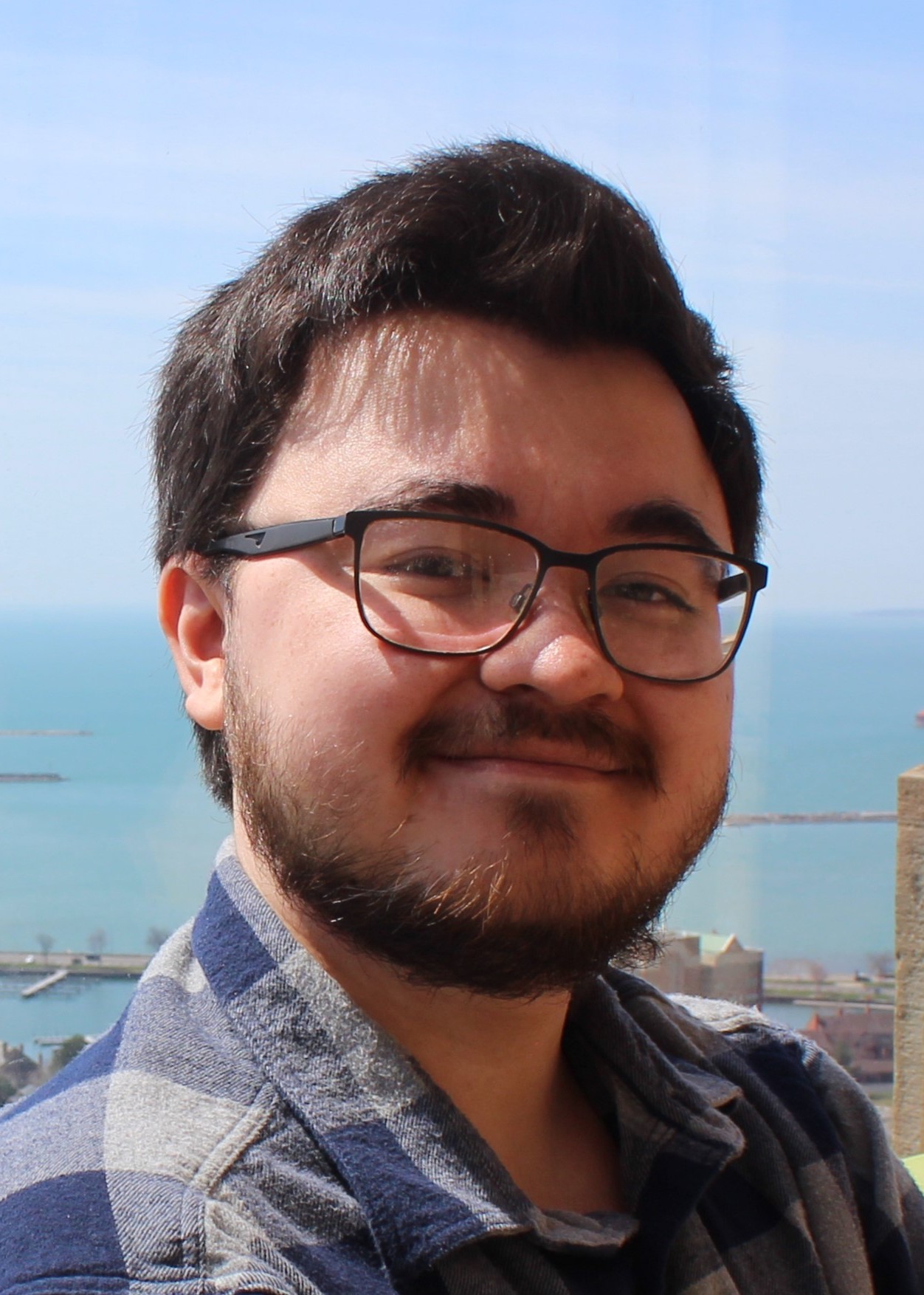 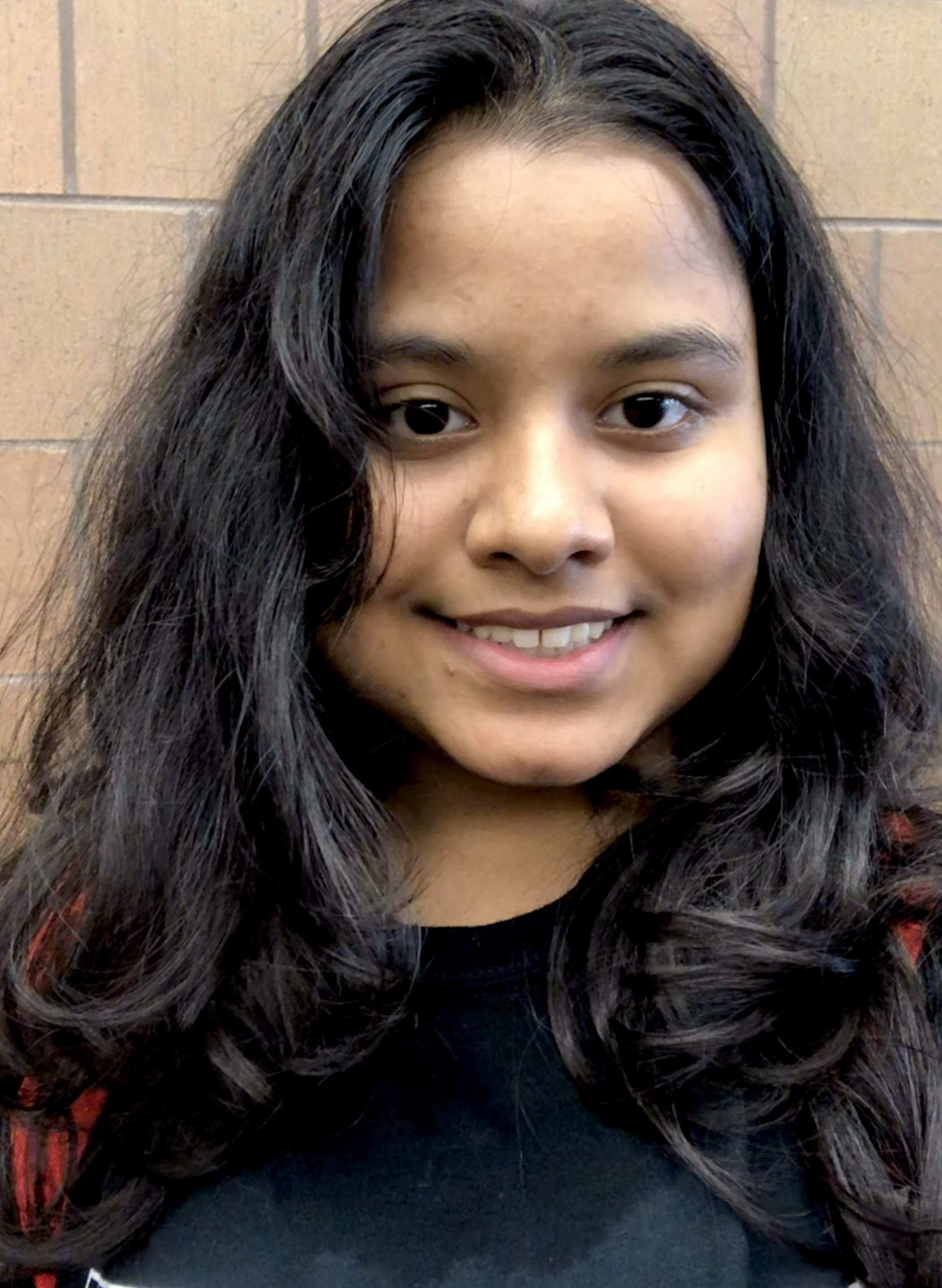 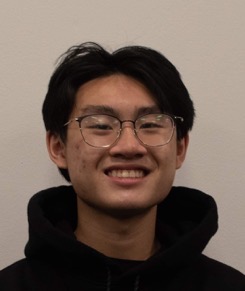 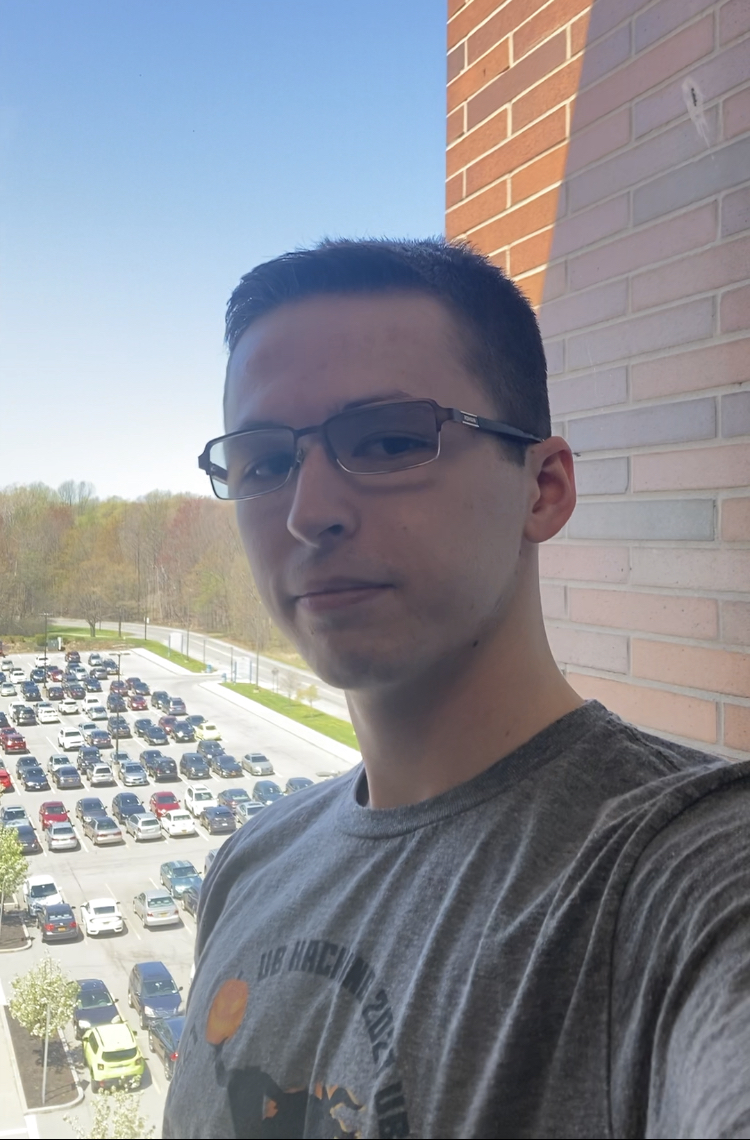 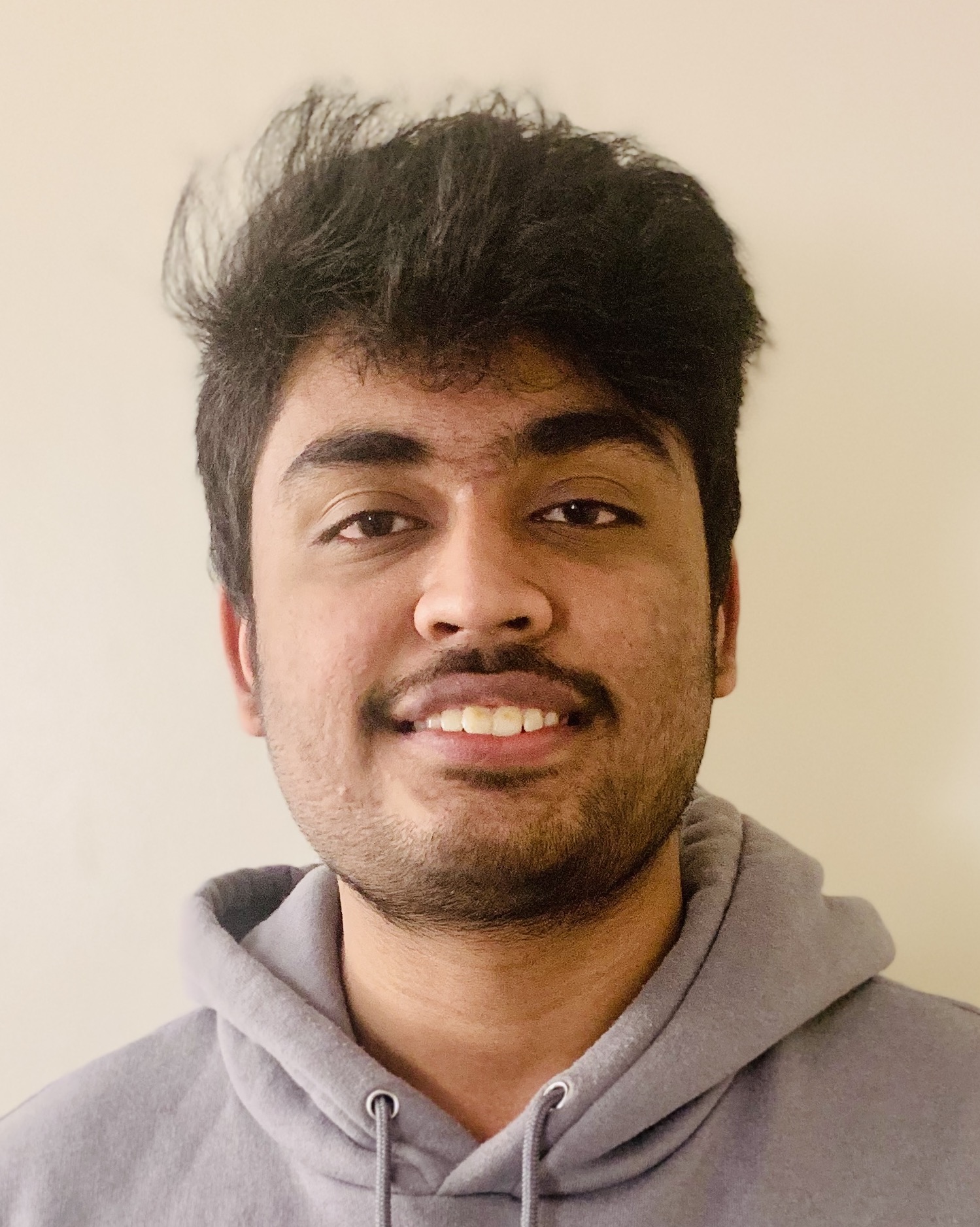 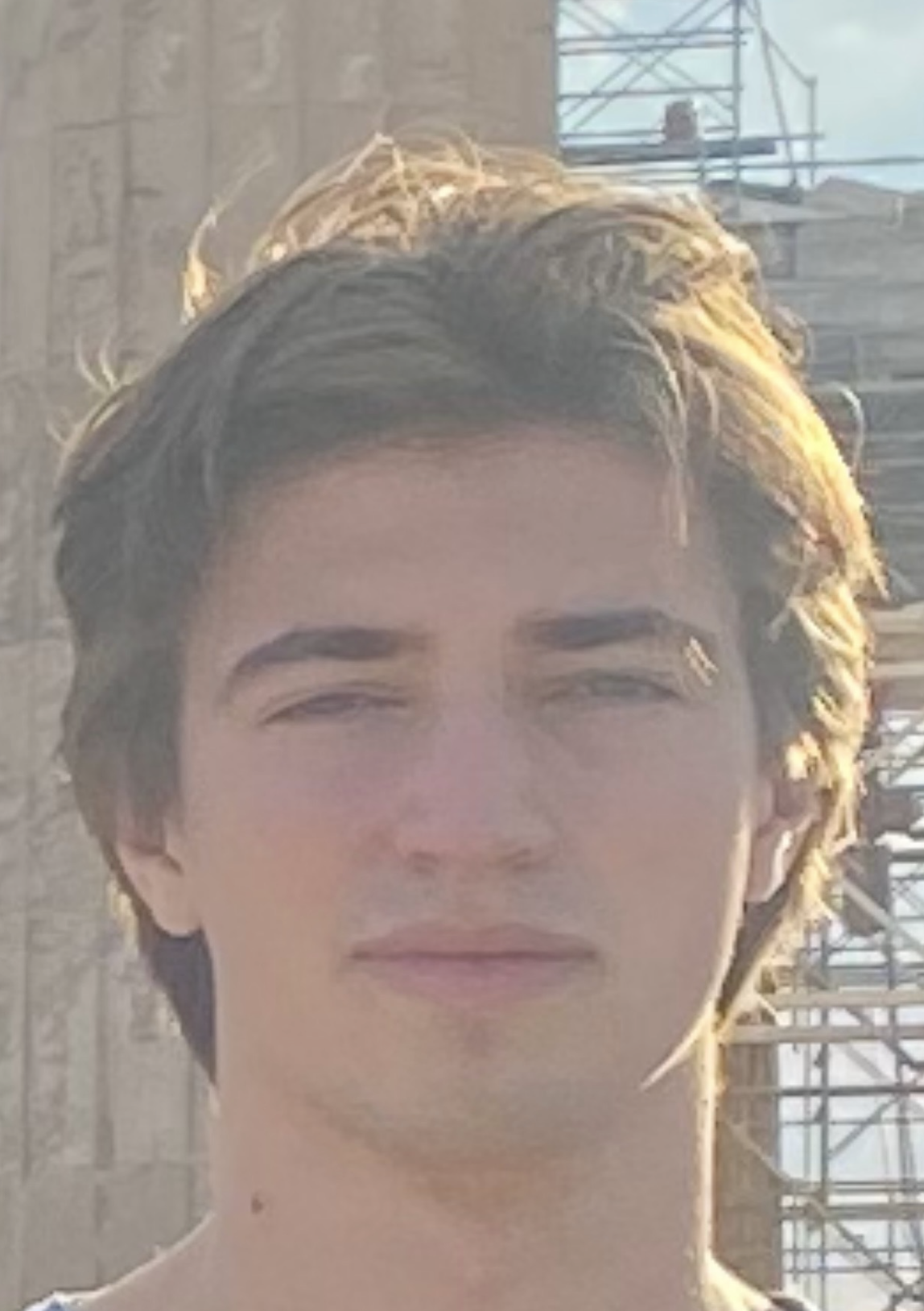 Sujal
Dylan
Rrucha
Caleb
Korey
Heba
Ryan
Billy
Trevor
Alex
About Me
Just Atri please!
Atri Rudra
atri@buffalo.edu
Office: See piazza for location
Office hours: Mon, Fri, 1:00-1:50pm
OH start this Fri
Contact us all at
Or use piazza!
cse-331-staff@buffalo.edu
TAs will not respond to individual emails (except for re-grading requests)
Questions/Comments?
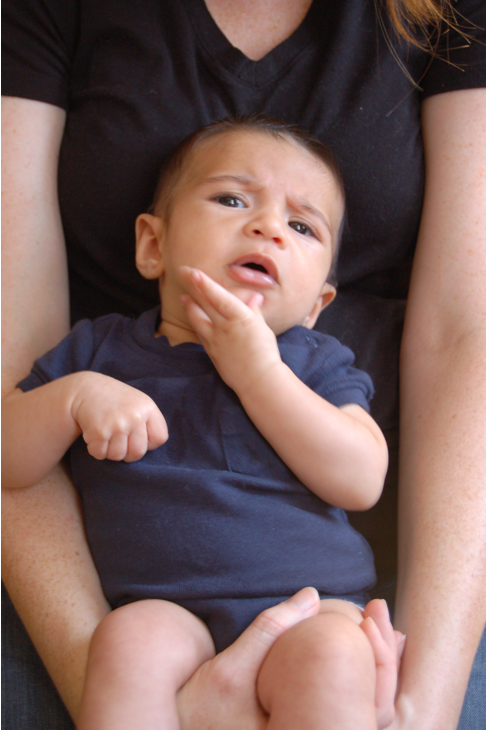 Handouts for today
Syllabus (online)
Syllabus Walkthrough video (online)
Homework Policy document (online)
Read the syllabus CAREFULLY!
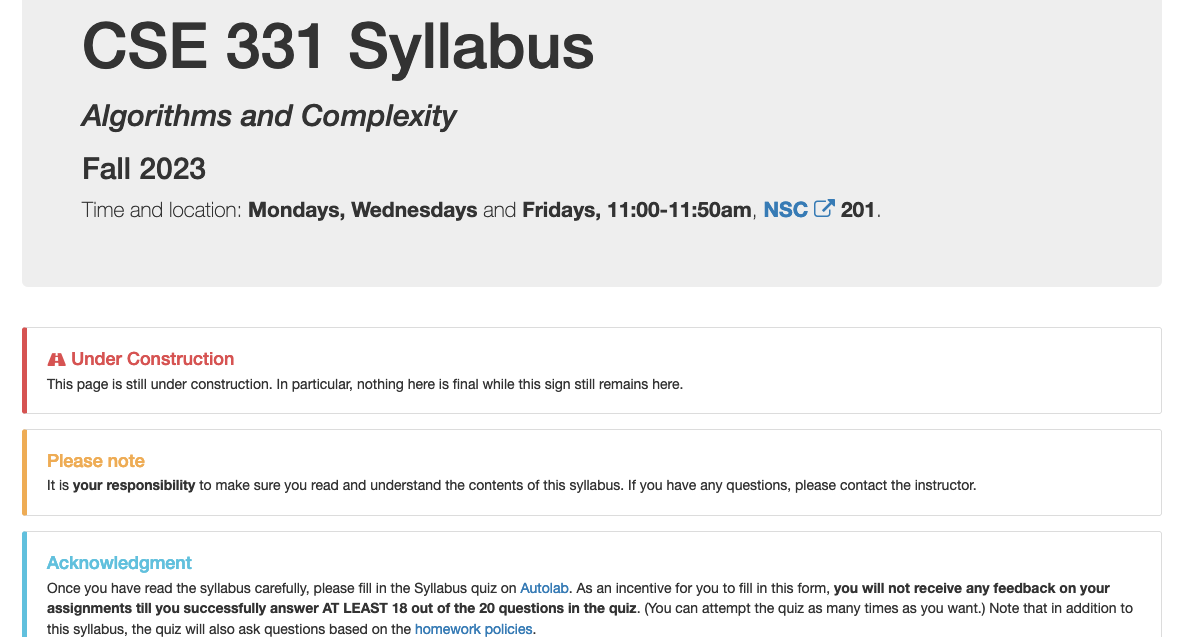 In spirit of trust but verify
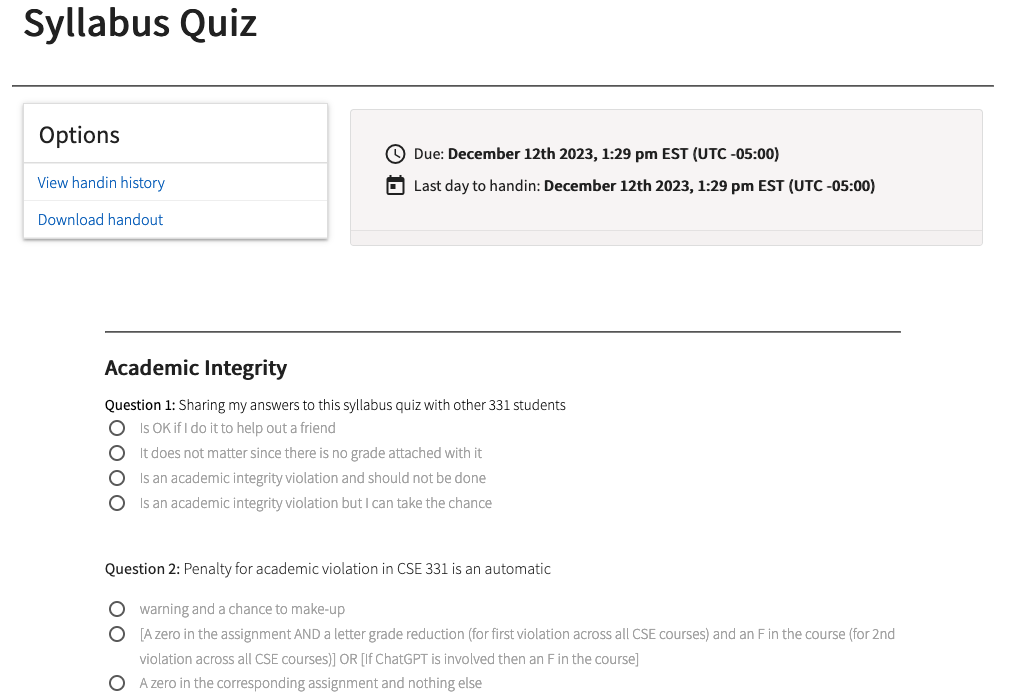 No graded material will be handed back until you pass the syllabus quiz!
Accessibility Resources
Information included in the syllabus
In short, let me know and consult with Accessibility Resources
One Stop Shop for the Course
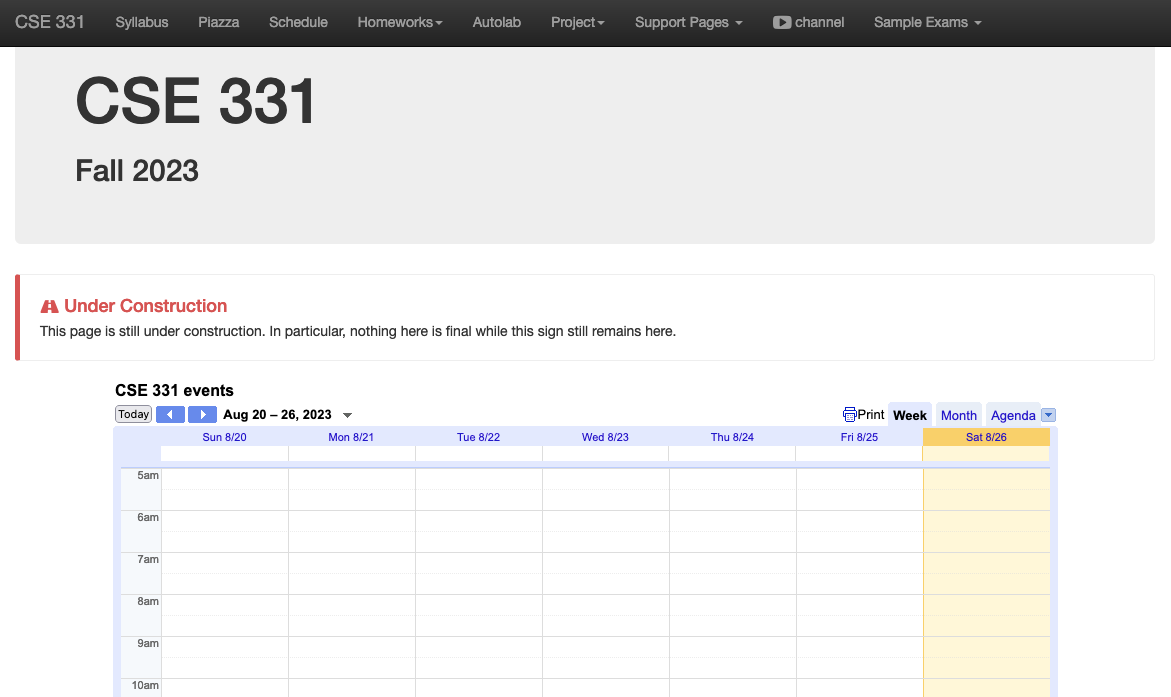 http://www-student.cse.buffalo.edu/~atri/cse331/fall23/index.html
Three things to remember
WORK HARD!
DO NOT CHEAT!
READ CAREFULLY!
Wait.. What???
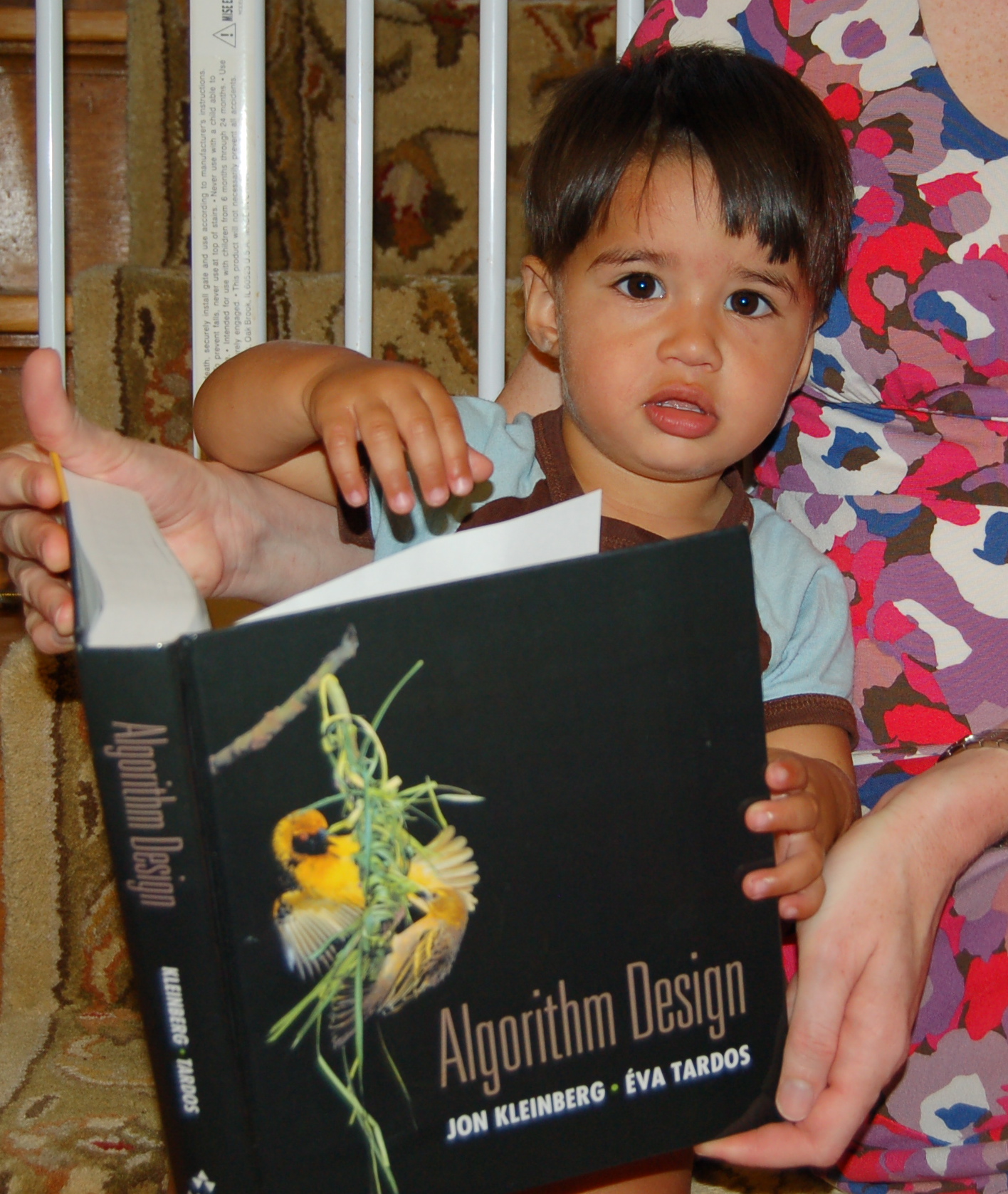 Make sure you follow submission
instructions
Two most common ways of losing points
Make sure you read problem
statements carefully
Academic Dishonesty
All your submissions must be your own work
Penalty:
Minimum: A grade reduction in course 
Possible: F (or higher penalty) if warranted
YOUR responsibility to know what is cheating, plagiarism etc.
If not sure, come talk to me
Excuses like “I have a job,” “This was OK earlier/in my country,” “This course is hard,” etc. WON’T WORK
I DO NOT HAVE ANY PATIENCE WITH ANY CHEATING :
YOU WILL GET A GRADE REDUCTION IN THE COURSE 
FOR YOUR FIRST MISTAKE
Withdrawing a suspect submission
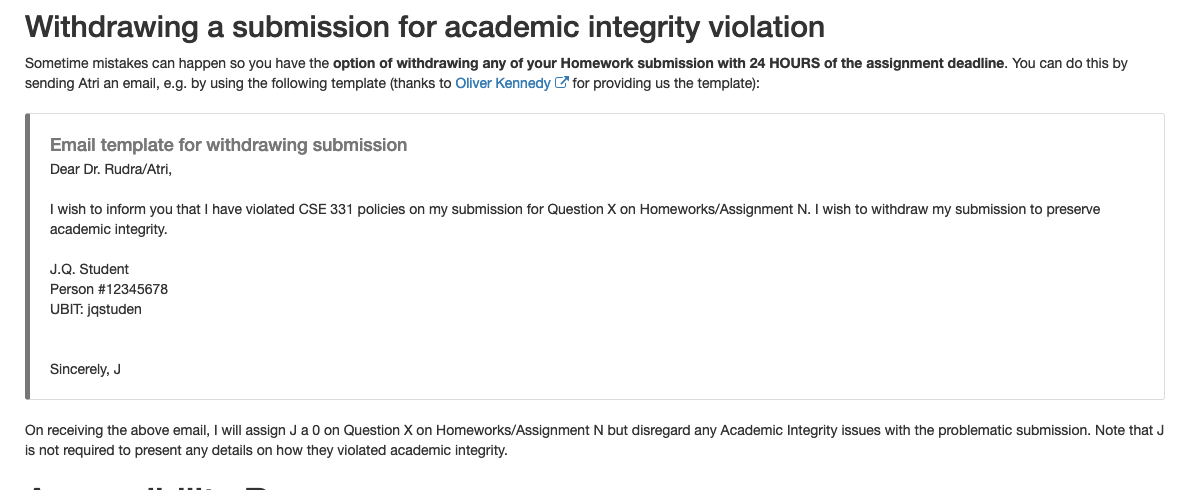 Use of ChatGPT is not allowed
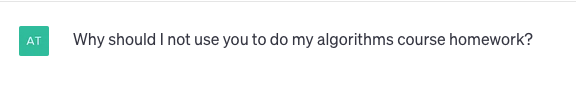 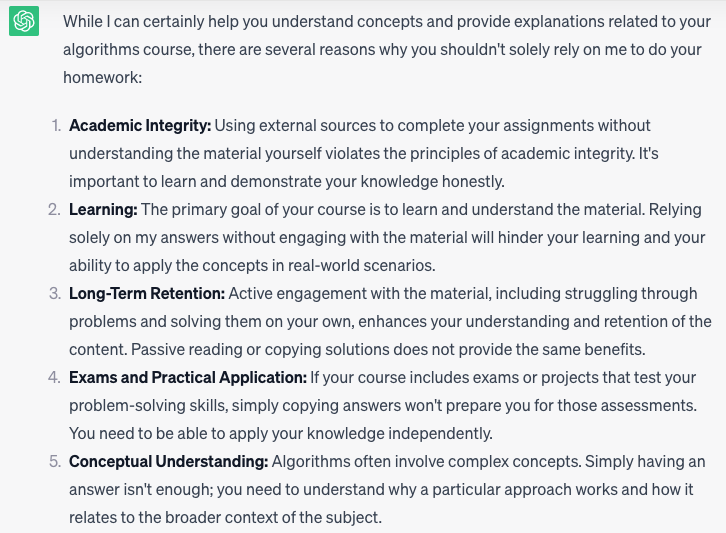 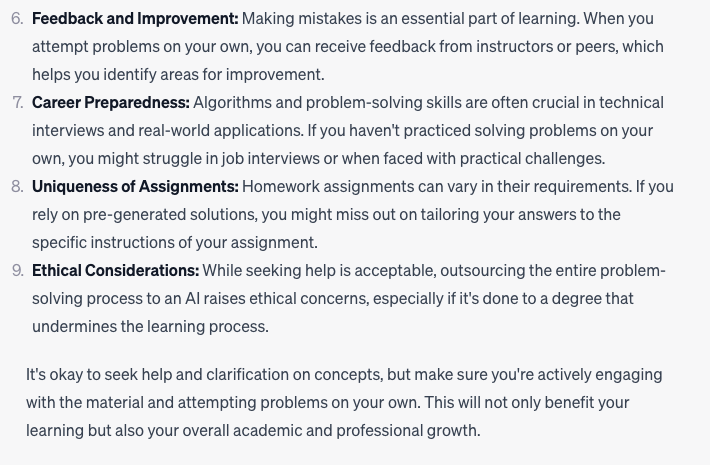 In spirit of trust but verify
TAs will have access to a database of ChatGPT answers to cross check
It’s no fun failing any of you but use of ChatGPT will result in an F
Use of ChatGPT is not allowed
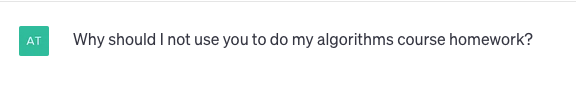 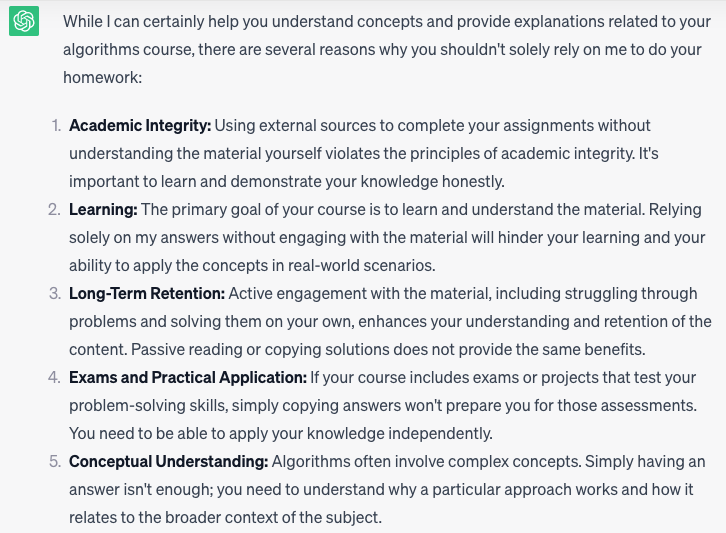 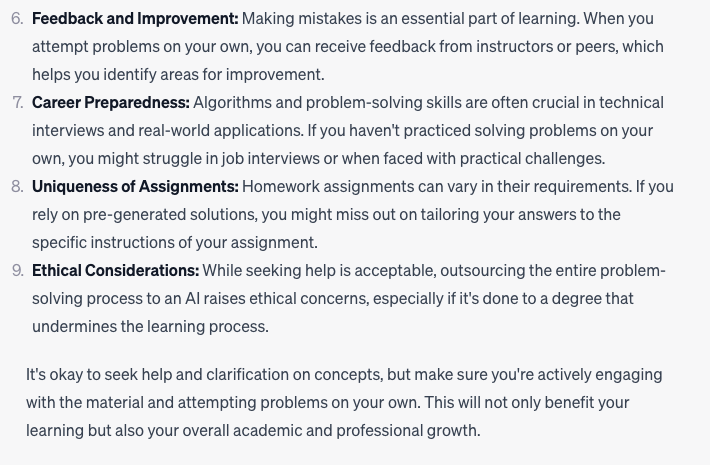 Coding jobs will be done by AI
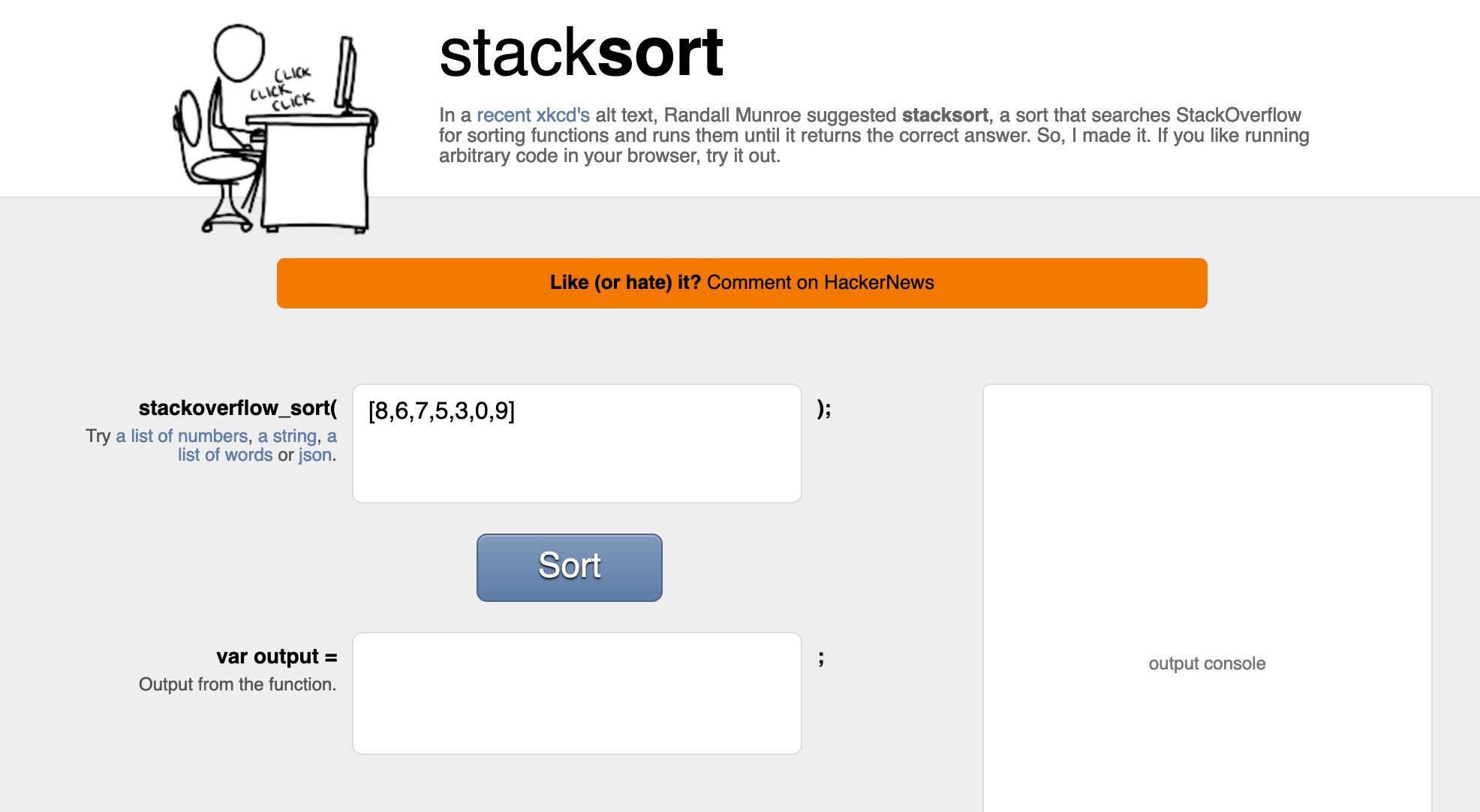 Coding jobs will be done by AI
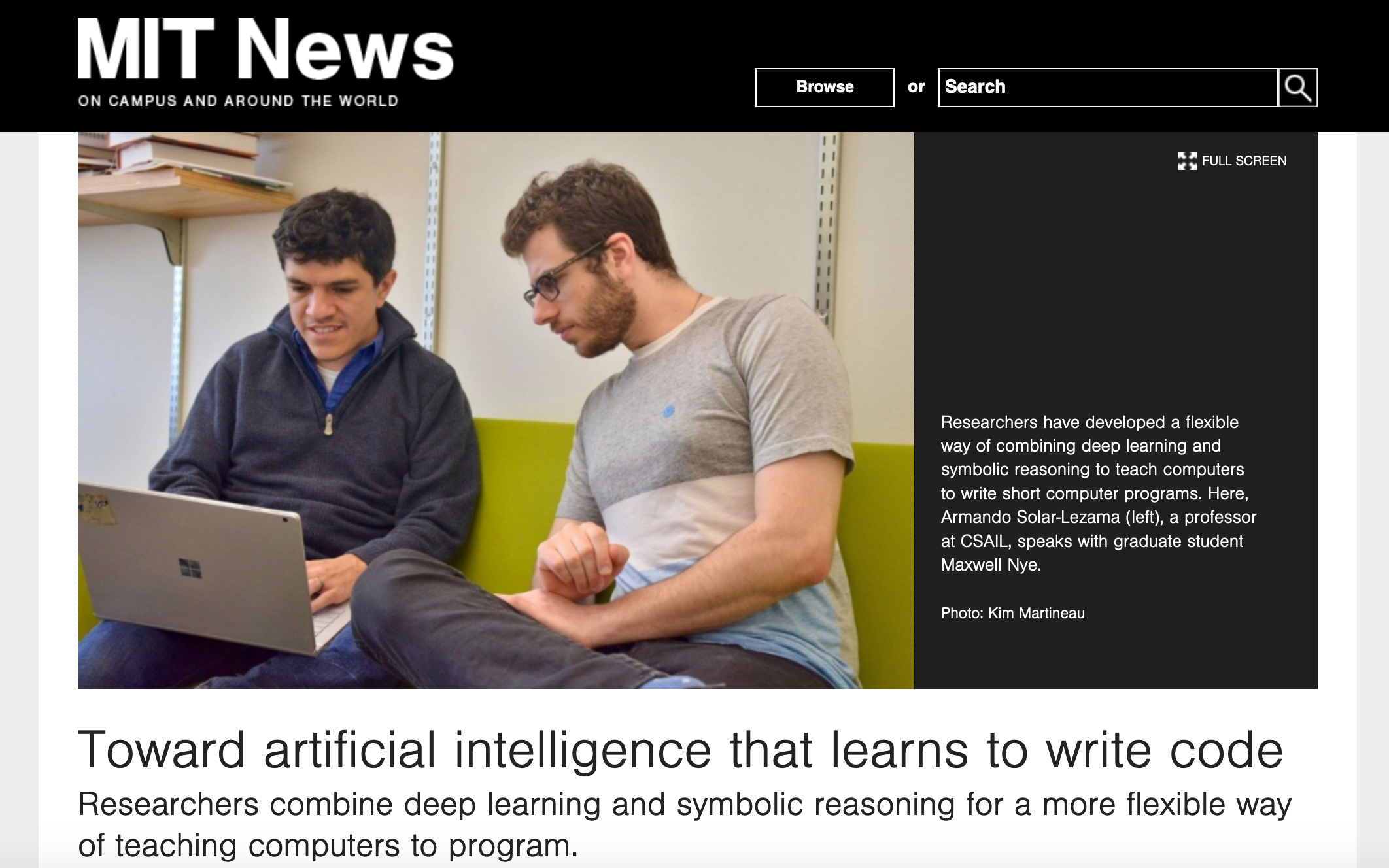 It happened sooner than expected
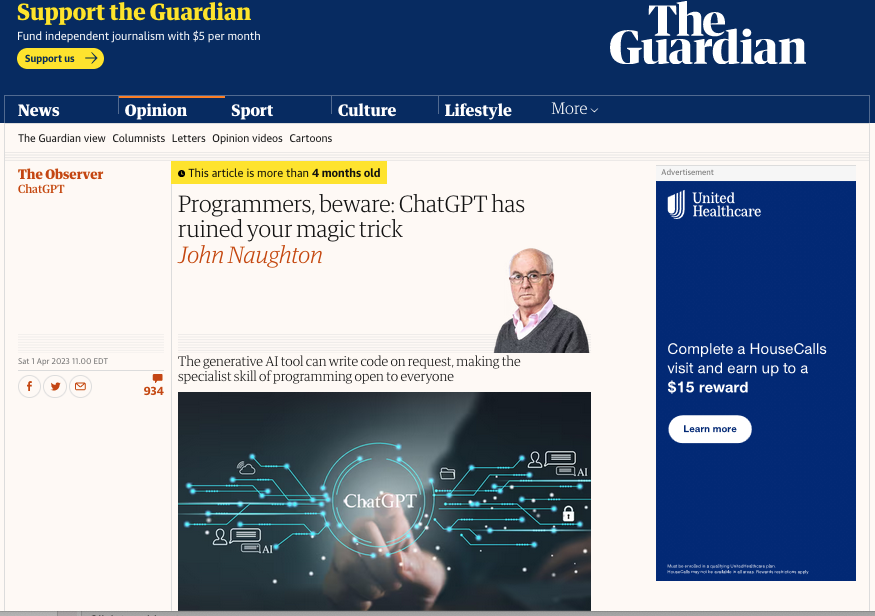 So am I doomed?
There will still be room for high level algorithmic thinking!
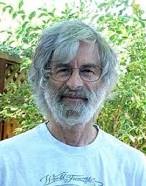 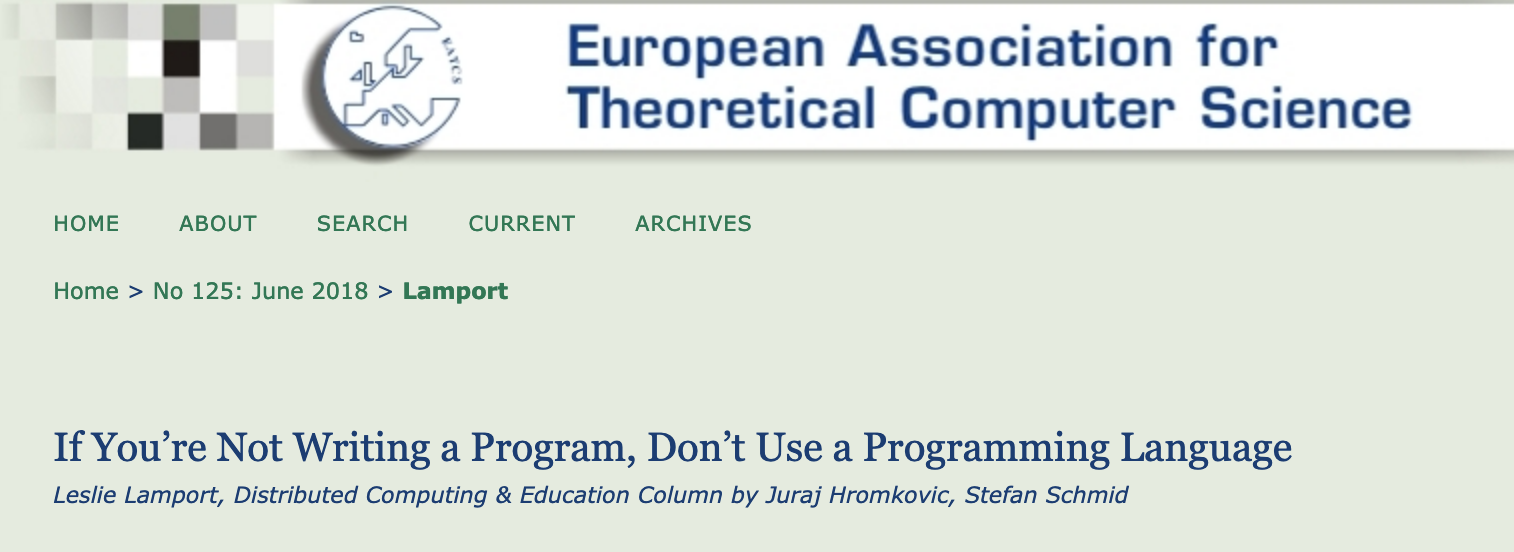 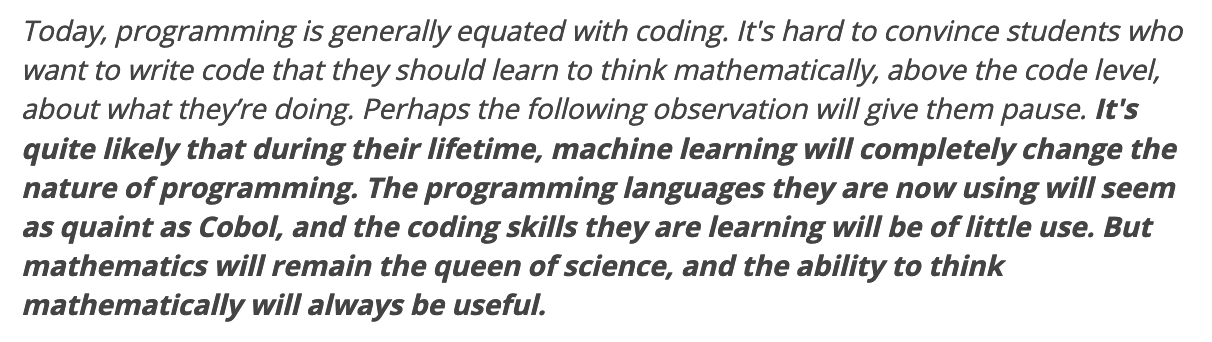 Questions/Comments?
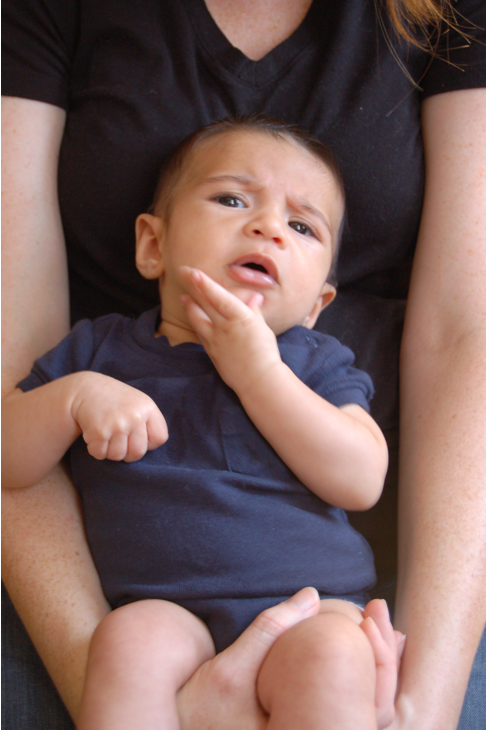 Any question on course policies?
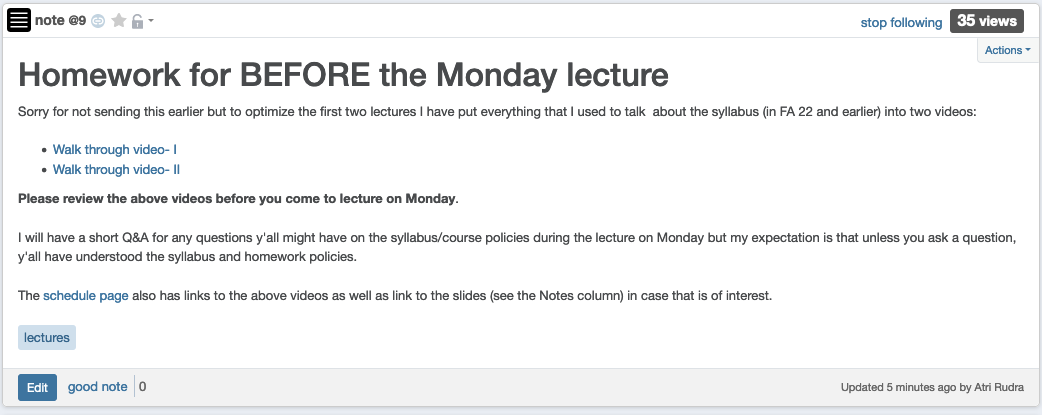 This course: how to solve problems!
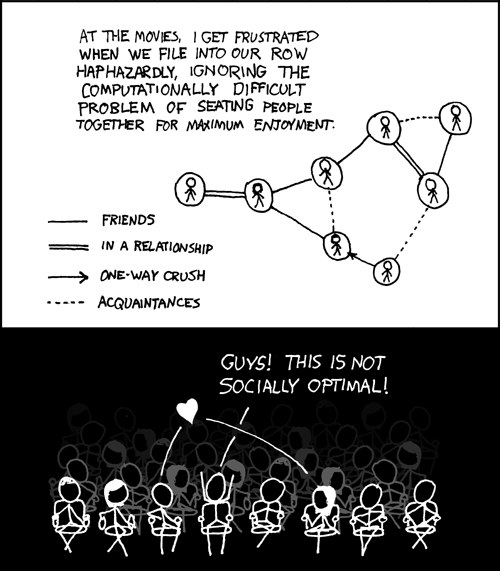 http://xkcd.com/173/
Why should I care ?
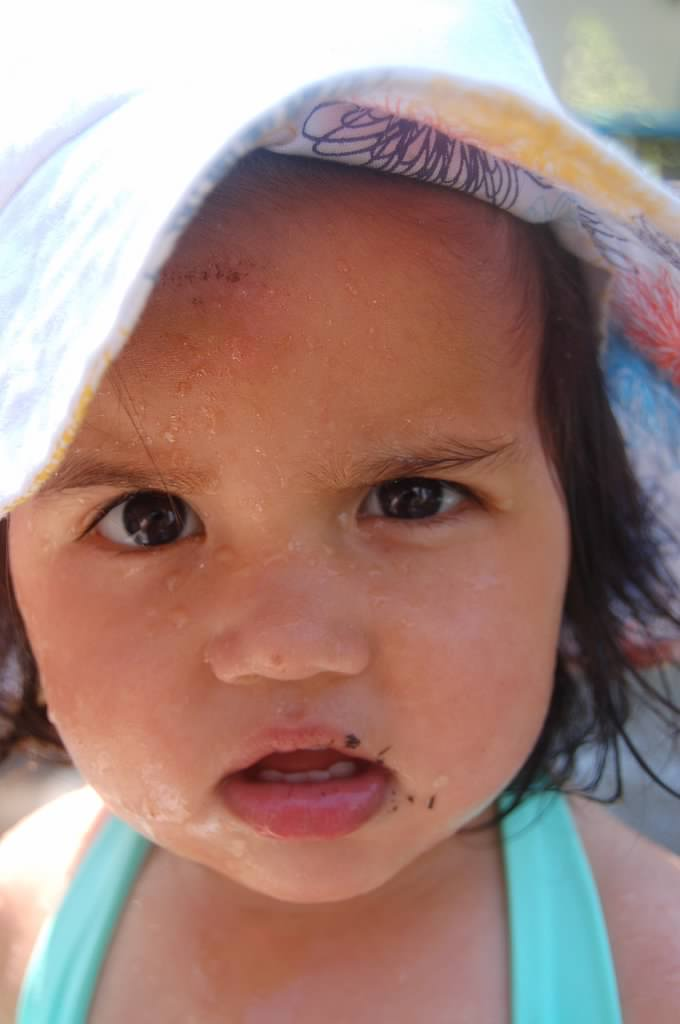 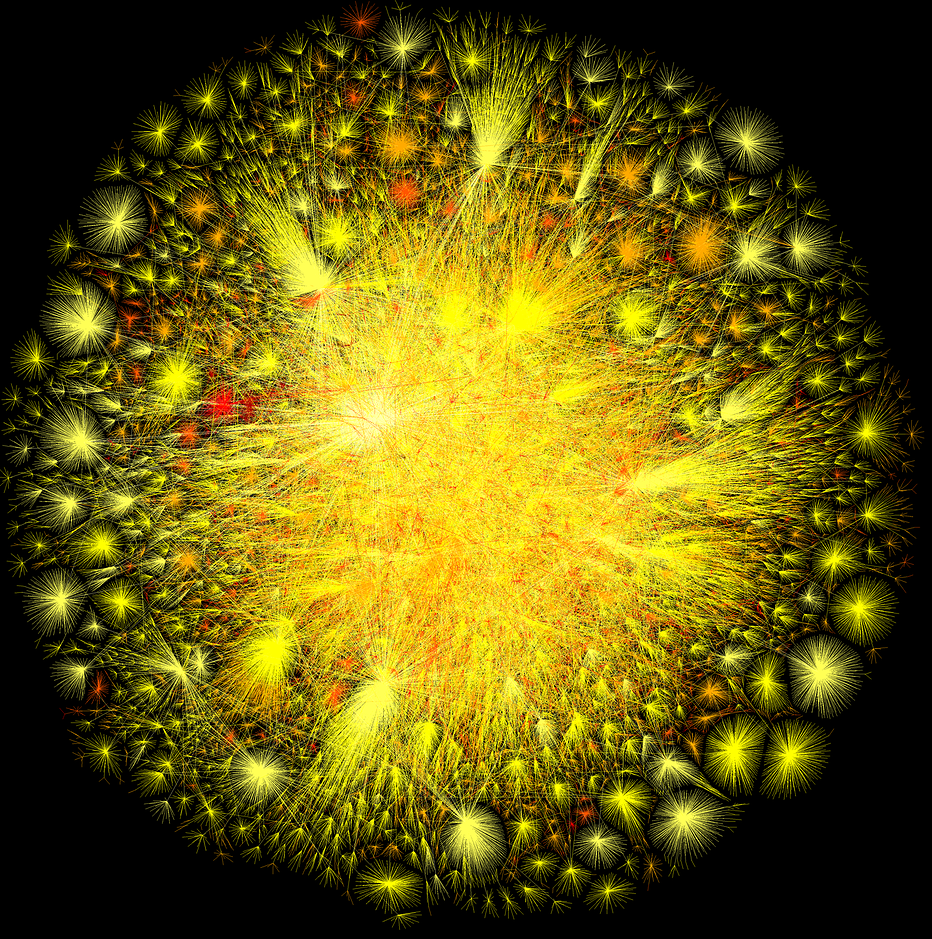 Combining Shadows to Understanding the network
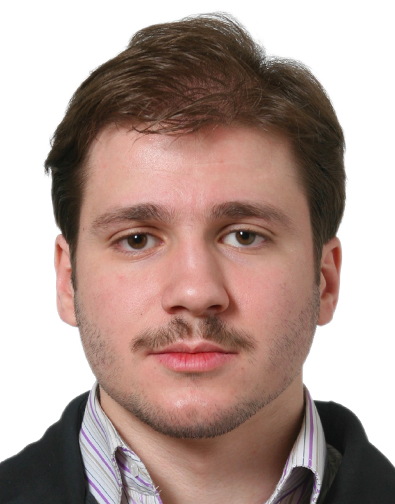 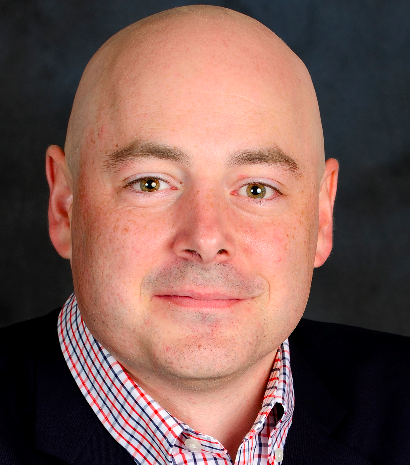 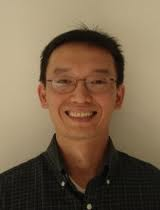 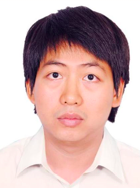 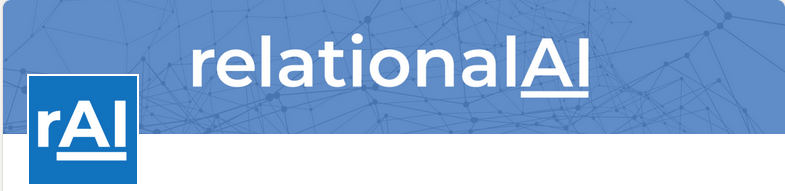 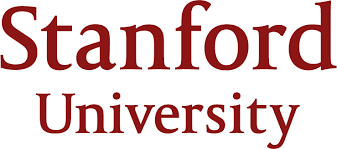 The key technical problem
Given the three projections, what is the largest size of the original set of points?
Detecting Communities
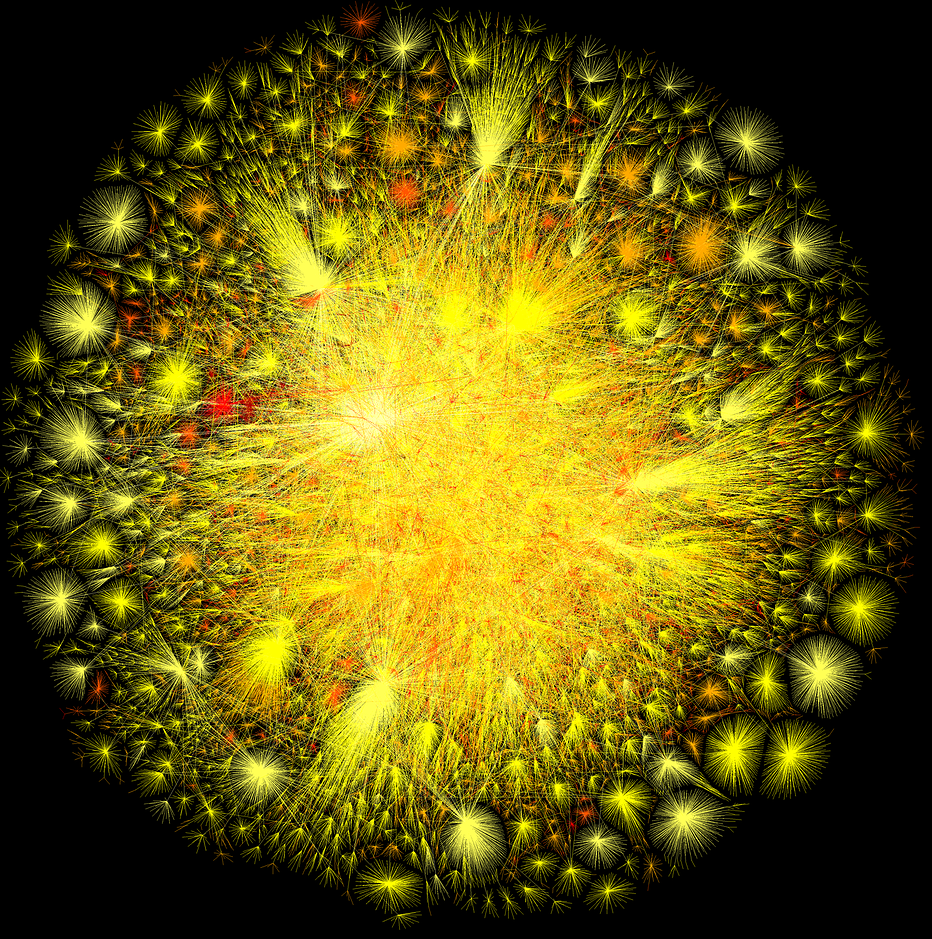 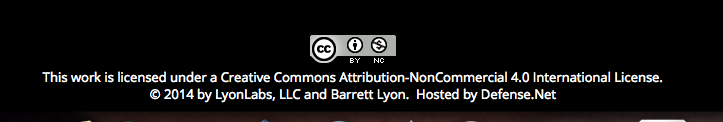 Conquering Shadows to Conquering the Internet
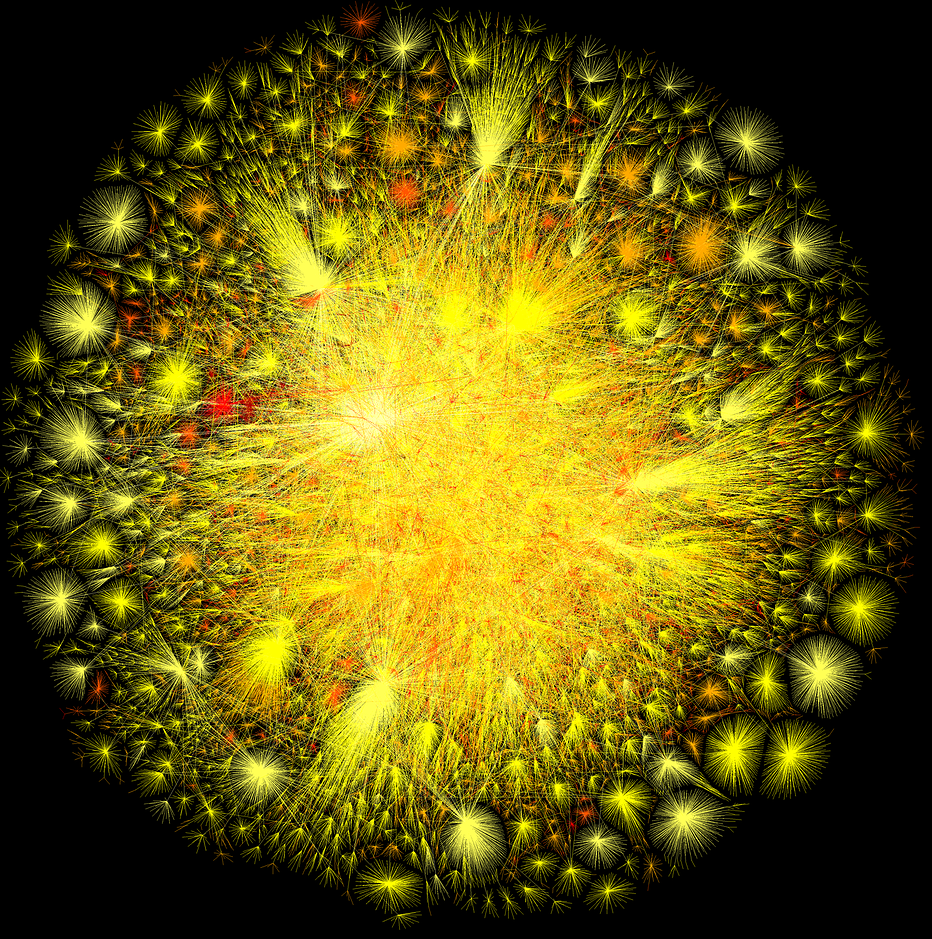 Algorithmically compute the missing set
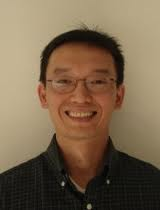 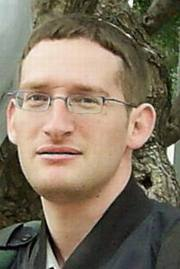 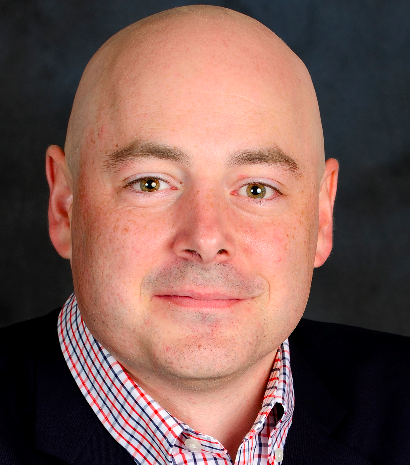 The proof is in the performance
>
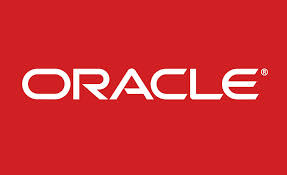 10x faster
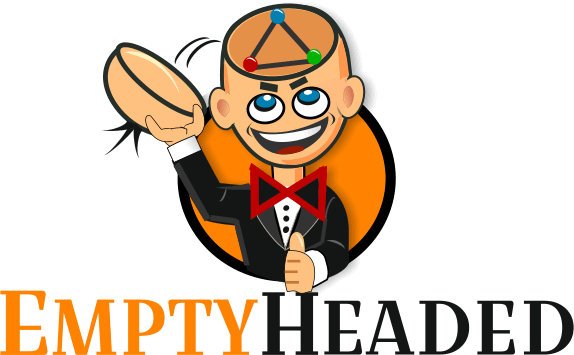 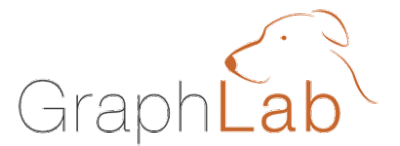 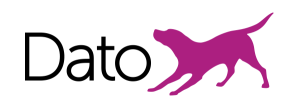 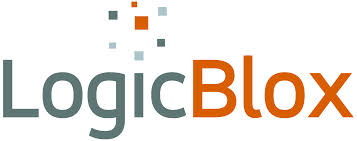 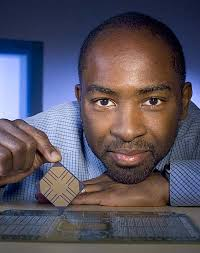 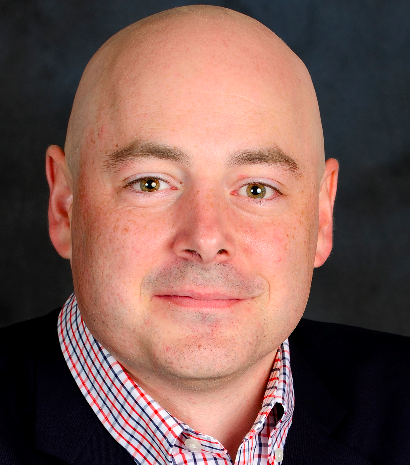 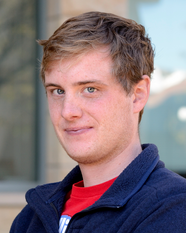 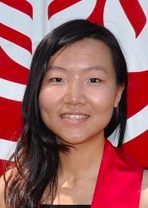 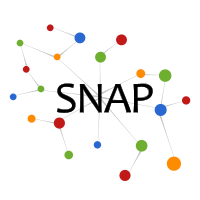 Better algorithm with little hacking will beat a worse algorithm with tons of hacking
The key technical problem
Highly trivial: 43 = 64
Still trivial: 42 = 16
Correct answer: 41.5 = 8
Questions/Comments?
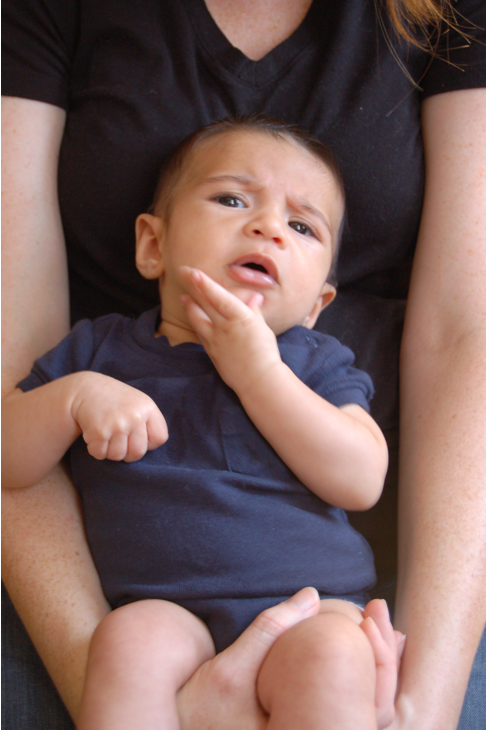 Let the fun begin!
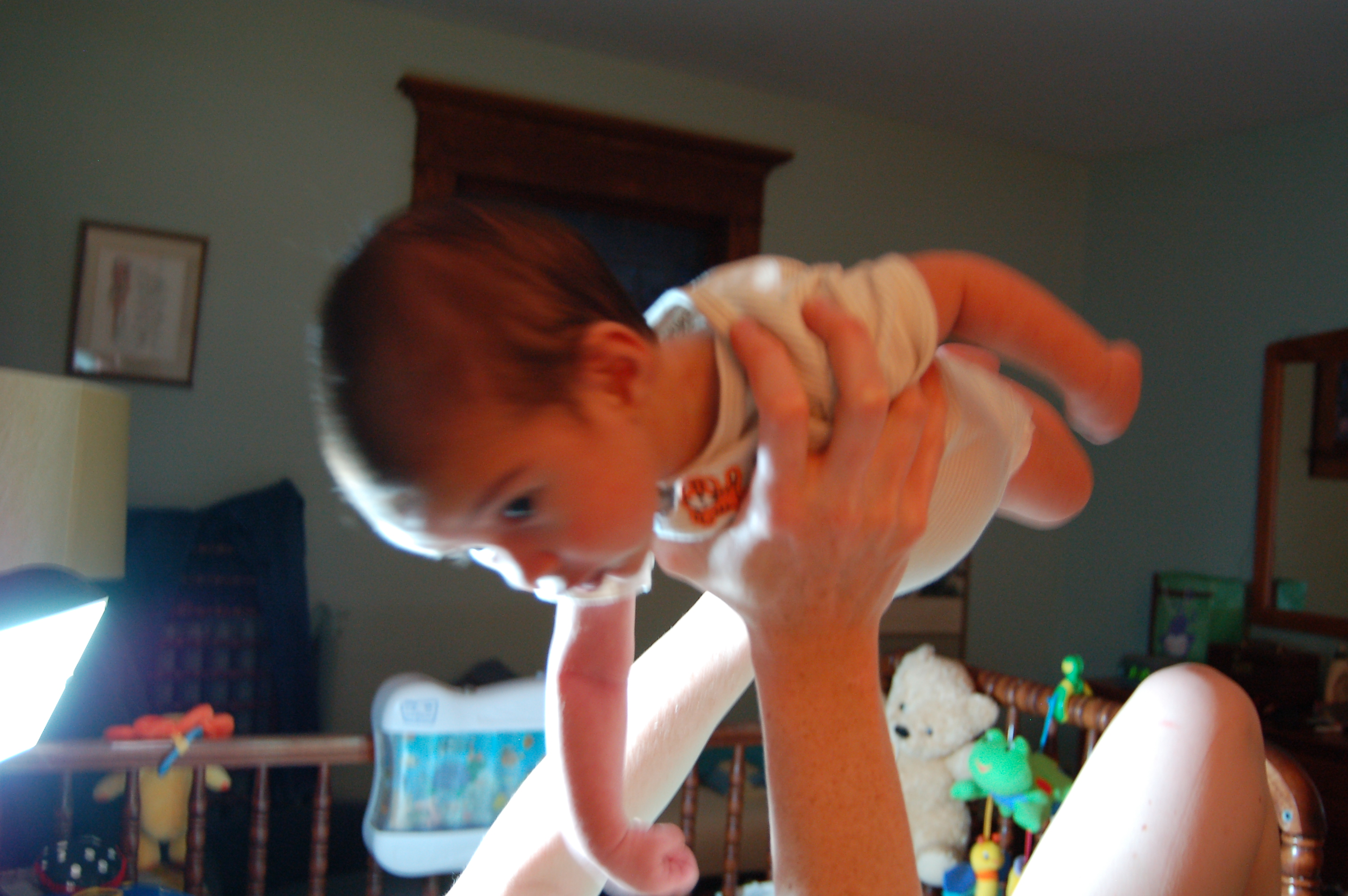 Remember: Stick with your group
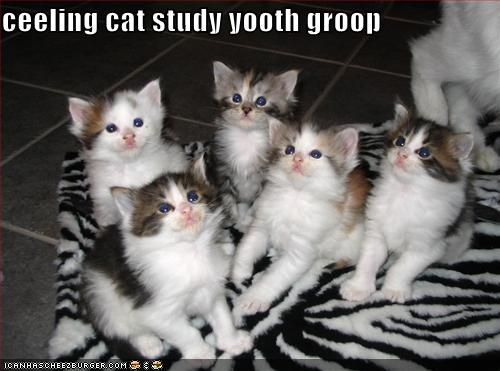 Let’s do a proof!
Recall: There are 8 HWs
             Q1 worth 50 pts, Q2 worth 25 pts, Q3 worth 25 pts
At the end of the semester I give you two options
Option 1: I pick sum of your max 6 HW scores (out of 600)                  Score on HW i = Q1 score + Q2 score + Q3 score on HW i
Option 2: I pick your max 6 Q1 scores +   max 6 Q2 scores +
                    max 6 Q3 scores (out  of 600)
Which of the following is correct?

   A. Option 1 is always better   B. Option 2 is always better   C. Depends on the actual scores: sometimes Option 1 is better, sometimes Option 2 is
Give a proof that your answer is correct!